BBQ: A Fast and Scalable Integer Priority Queue for Hardware Packet Scheduling
Nirav Atre, Hugo Sadok, Justine Sherry
Carnegie Mellon University
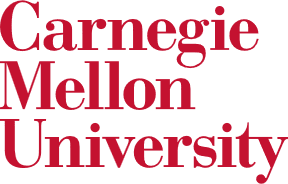 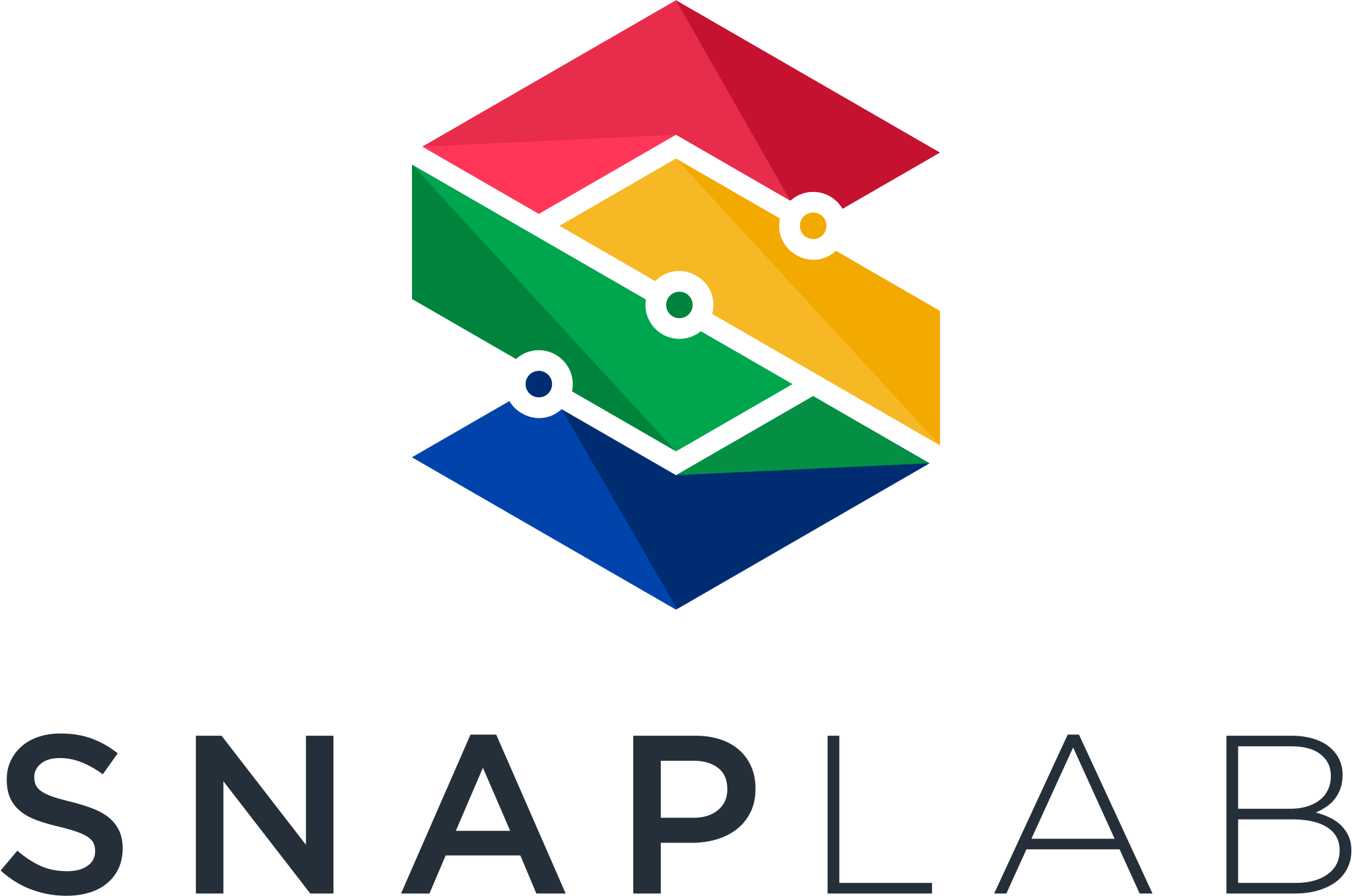 [Speaker Notes: Today, I’m excited to present a highly scalable and performant priority queue architecture for hardware packet scheduling]
Packet Scheduling in the Wild
Rich literature on packet scheduling algorithms optimizing for different performance objectives in various network settings
Traffic shaping
Fairness
Minimizing FCT
Attack Resilience
The key to deployment is programmable hardware packet scheduling
[Speaker Notes: Over the past 30 years, we’ve witnessed a proliferation of packet scheduling algorithms optimizing for different performance objectives in a variety of network settings. For instance, we have algorithms that seek to impose fairness, optimize flow completion times, rate-limit flows, or even imbue applications with resilience to adversarial attacks. And this is barely scratching the surface in terms of algorithms and objectives.

Universal packet scheduling, a paper that appeared at NSDI 2016 demonstrated that there is no single “universal” scheduling algorithm that can achieve these objectives.
As such, the key to deployment is this idea of programmable packet scheduling.]
Programmable Packet Scheduling
Programmable Packet Scheduling at Line Rate [SIGCOMM ’16]
→ Push-In First-Out (PIFO)
C
Incoming Packet
Packet Scheduler
[Speaker Notes: The seminal work in this regard is a paper that appeared at SIGCOMM the same year, which proposed the Push-In First-Out (or PIFO) abstraction for packet scheduling. Here is what that looks like.

Let’s say we have a packet belonging to flow “C” that appears on the wire.]
Programmable Packet Scheduling
Programmable Packet Scheduling at Line Rate [SIGCOMM ’16]
→ Push-In First-Out (PIFO)
A
C
B
Incoming Packet
C
Per-flow FIFO queues
Packet Scheduler
[Speaker Notes: In our scheduler, we’re going to maintain per-flow FIFO queues that buffer packets of each flow.]
Programmable Packet Scheduling
Programmable Packet Scheduling at Line Rate [SIGCOMM ’16]
→ Push-In First-Out (PIFO)
A
C
B
Incoming Packet
C
Per-flow FIFO queues
Packet Scheduler
[Speaker Notes: We’re first going to enqueue the incoming packet in the queue for flow C.]
Programmable Packet Scheduling
Programmable Packet Scheduling at Line Rate [SIGCOMM ’16]
→ Push-In First-Out (PIFO)
A
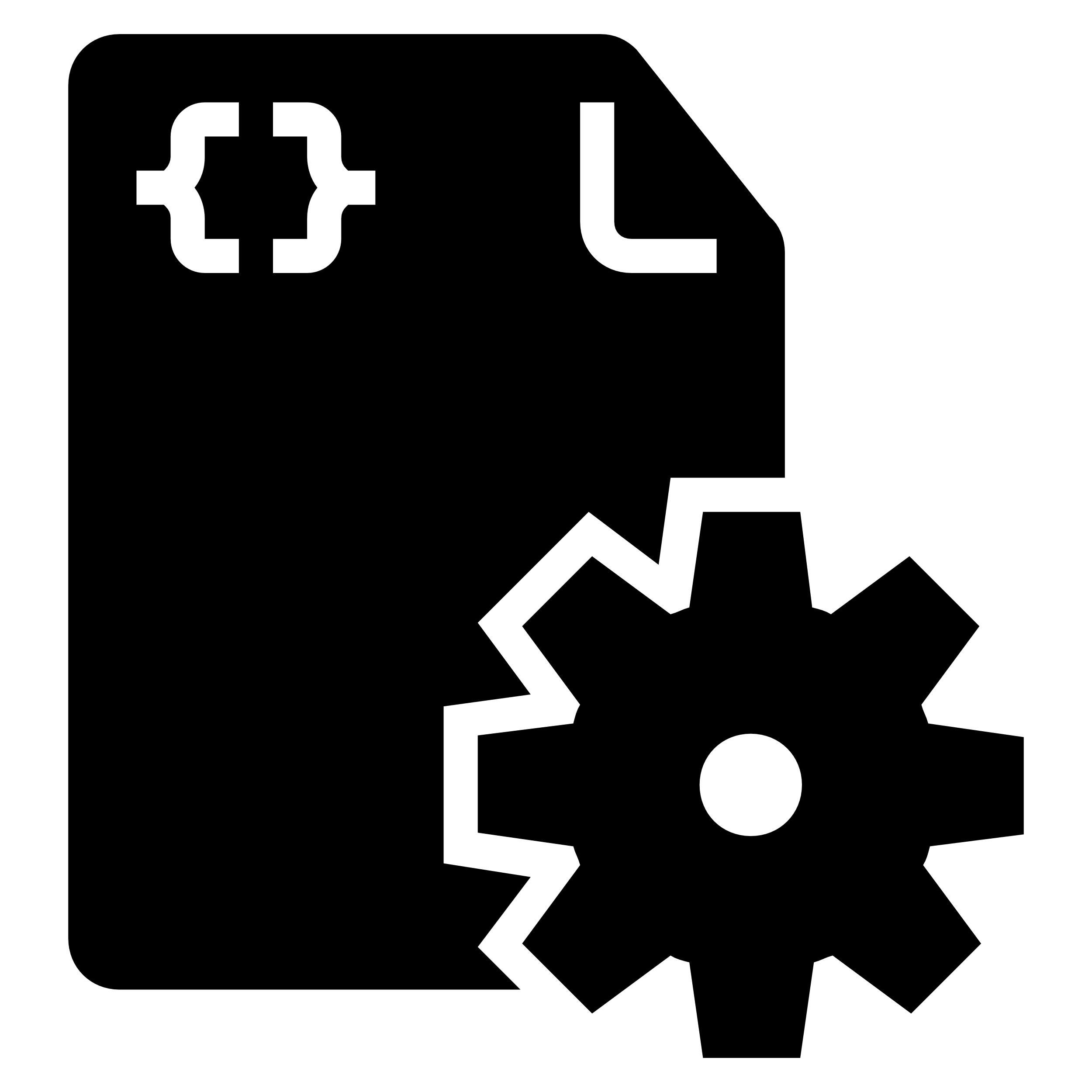 C
B
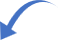 Incoming Packet
C
Programmable
Priority (Rank) Computation
Per-flow FIFO queues
Packet Scheduler
[Speaker Notes: Since this causes C’s queue to become non-empty, we’re going to invoke a small program that evaluates the “rank” (or priority) of this flow.]
Programmable Packet Scheduling
Programmable Packet Scheduling at Line Rate [SIGCOMM ’16]
→ Push-In First-Out (PIFO)
Increasing priority
A
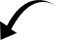 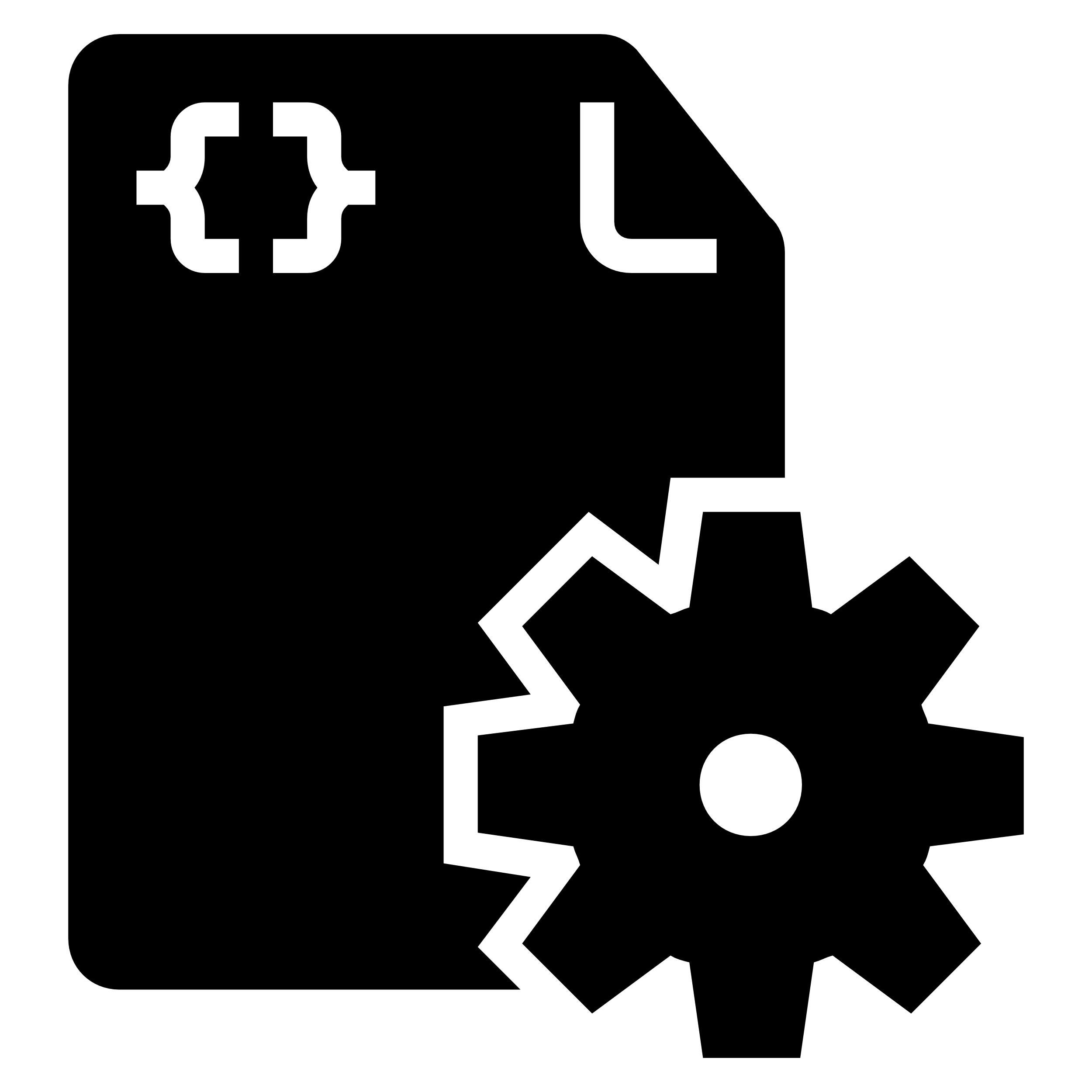 A
C
B
C
B
B
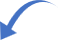 Priority Queue
Incoming Packet
Next flow to schedule
C
Programmable
Priority (Rank) Computation
Per-flow FIFO queues
Packet Scheduler
[Speaker Notes: Next, we’re going to enqueue the flow into a priority queue that translates flow priorities into a schedule.

The original PIFO architecture implements this as an array of elements sorted in increasing order of priority. Finally, when we’re ready to schedule, we’re going to dequeue the highest-priority element from the priority queue, which in turn corresponds to the next flow to schedule.]
Programmable Packet Scheduling
Programmable Packet Scheduling at Line Rate [SIGCOMM ’16]
→ Push-In First-Out (PIFO)
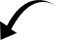 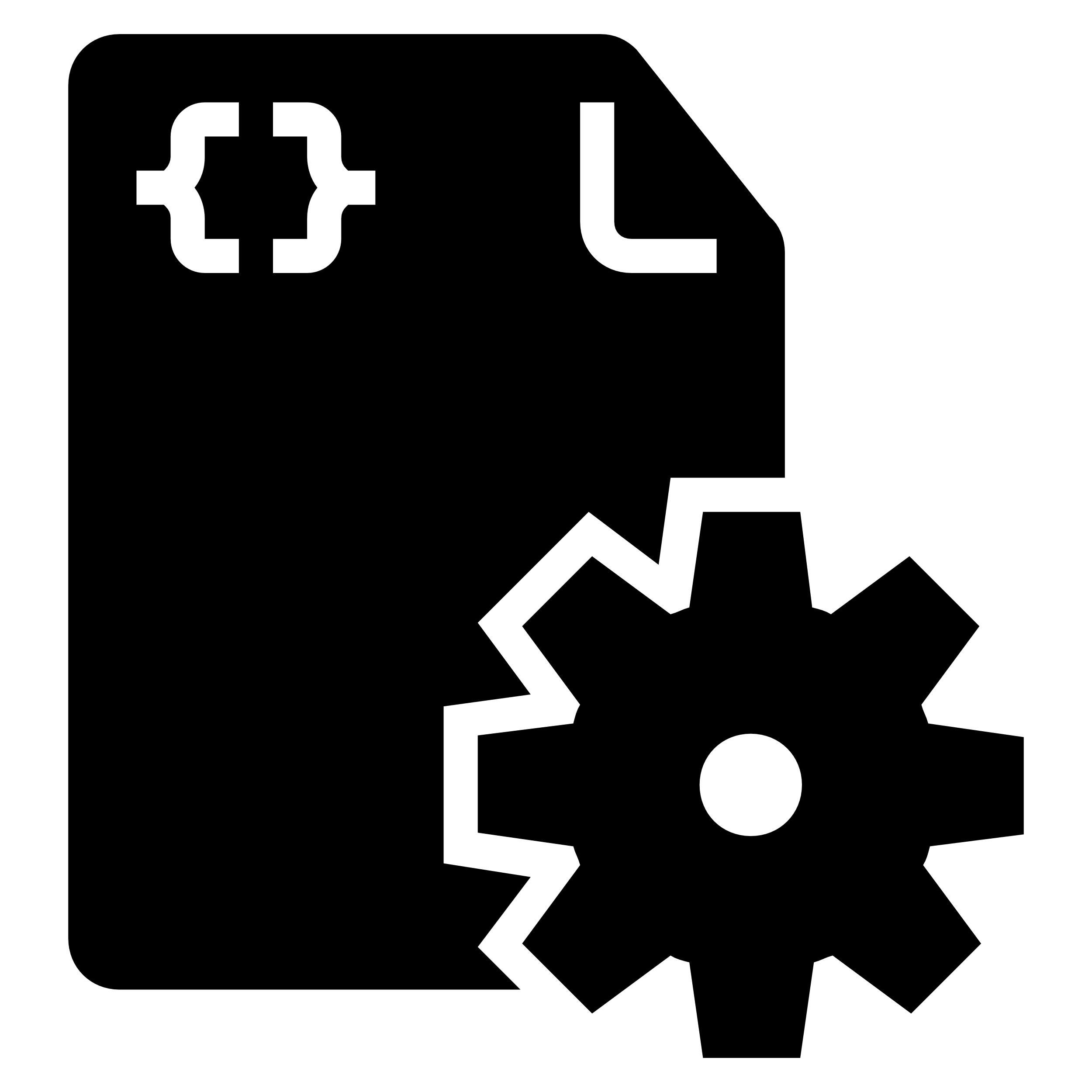 A
C
B
Priority Queue
Programmable
Priority (Rank) Computation
PIFO Abstraction
[Speaker Notes: So, PIFO promises a panacea for packet scheduling. It gives us a powerful abstraction that captures practically any scheduling algorithm you might care about, and it gives us a way to implement this abstraction at line rate. So, are we done?]
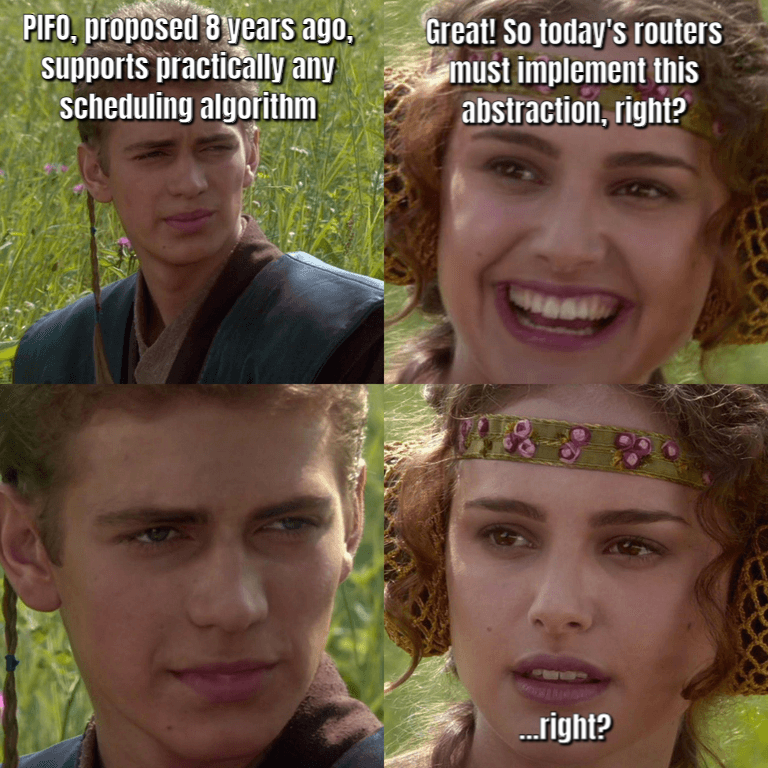 [Speaker Notes: Well, apparently not. It’s been 8 years since PIFO was published, and we’re yet to see a switch ASIC that implements this abstraction. So, this begs the question: why?]
Programmable Packet Scheduling
Programmable Packet Scheduling at Line Rate [SIGCOMM ’16]
→ Push-In First-Out (PIFO)
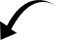 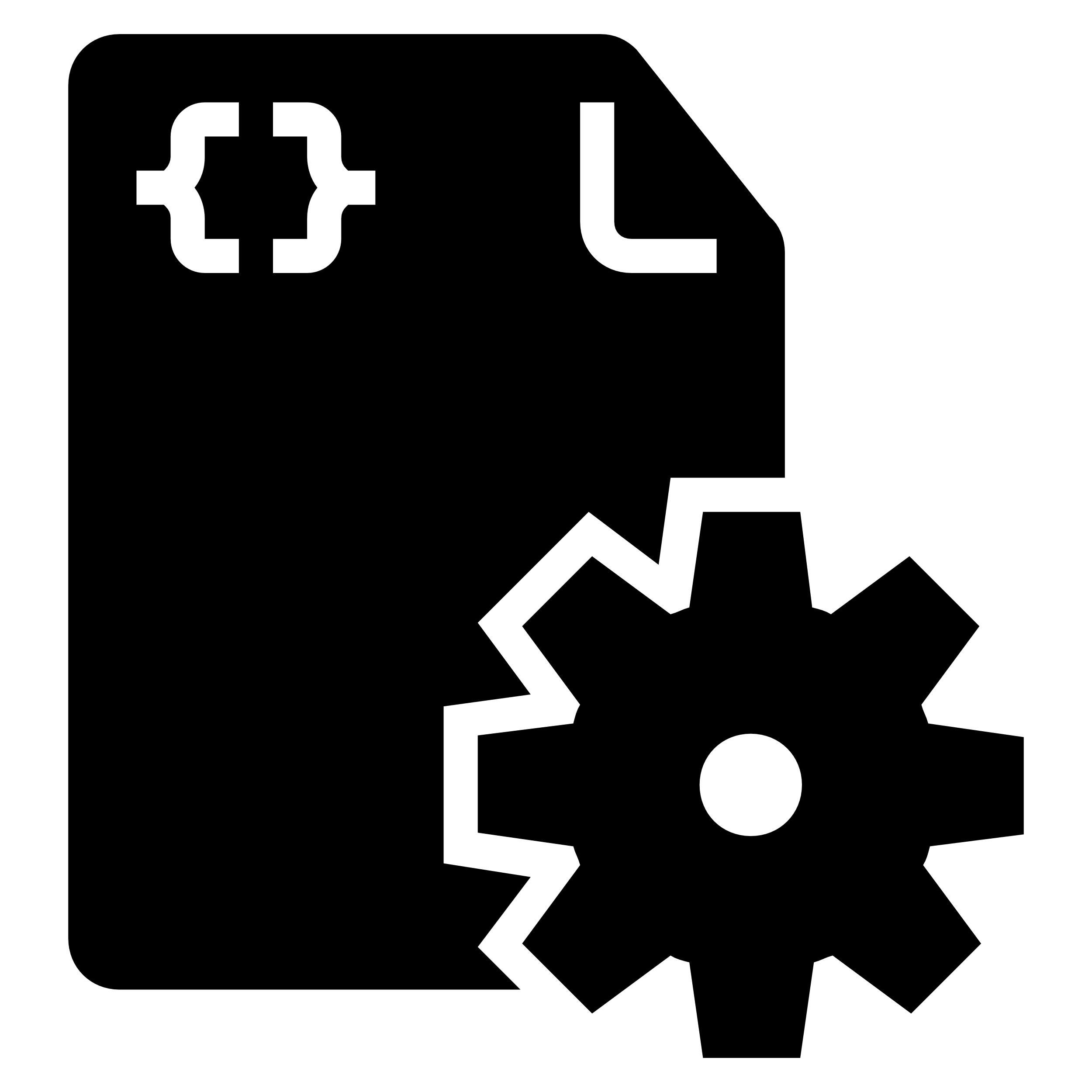 At the heart of PIFO is a hardware priority queue that provides, at minimum, enqueue and dequeue-max functionality
A
C
B
Priority Queue
Programmable
Priority (Rank) Computation
PIFO Abstraction
PIFO’s vision is hampered by throughput, scalability, and resourceoverhead issues associated with existing priority queue designs
[Speaker Notes: The culprit is a data-structure that lies at the heart of PIFO: it’s hardware priority queue.

Unfortunately, PIFO’s grand vision is hampered by throughput, scalability and overhead issues associated with existing priority queue designs.]
This Talk
Minimum requirements for scheduling in switches and SmartNICs
State-of-the-art priority queue designs are infeasible
How do we get there?
Evaluation
[Speaker Notes: In this talk, I’m going to tell you why existing designs are infeasible when it comes to deployability on modern switches and SmartNICs, and then we’re going to try to answer this big question of how to get here.]
This Talk
Minimum requirements for scheduling in switches and SmartNICs
State-of-the-art priority queue designs are infeasible
How do we get there?
Evaluation
[Speaker Notes: Let me start by outlining the minimum requirements that modern switches and SmartNICs impose on schedulers, and transitively, the underlying priority queue.]
Minimum requirements for scheduling in switches and SmartNICs
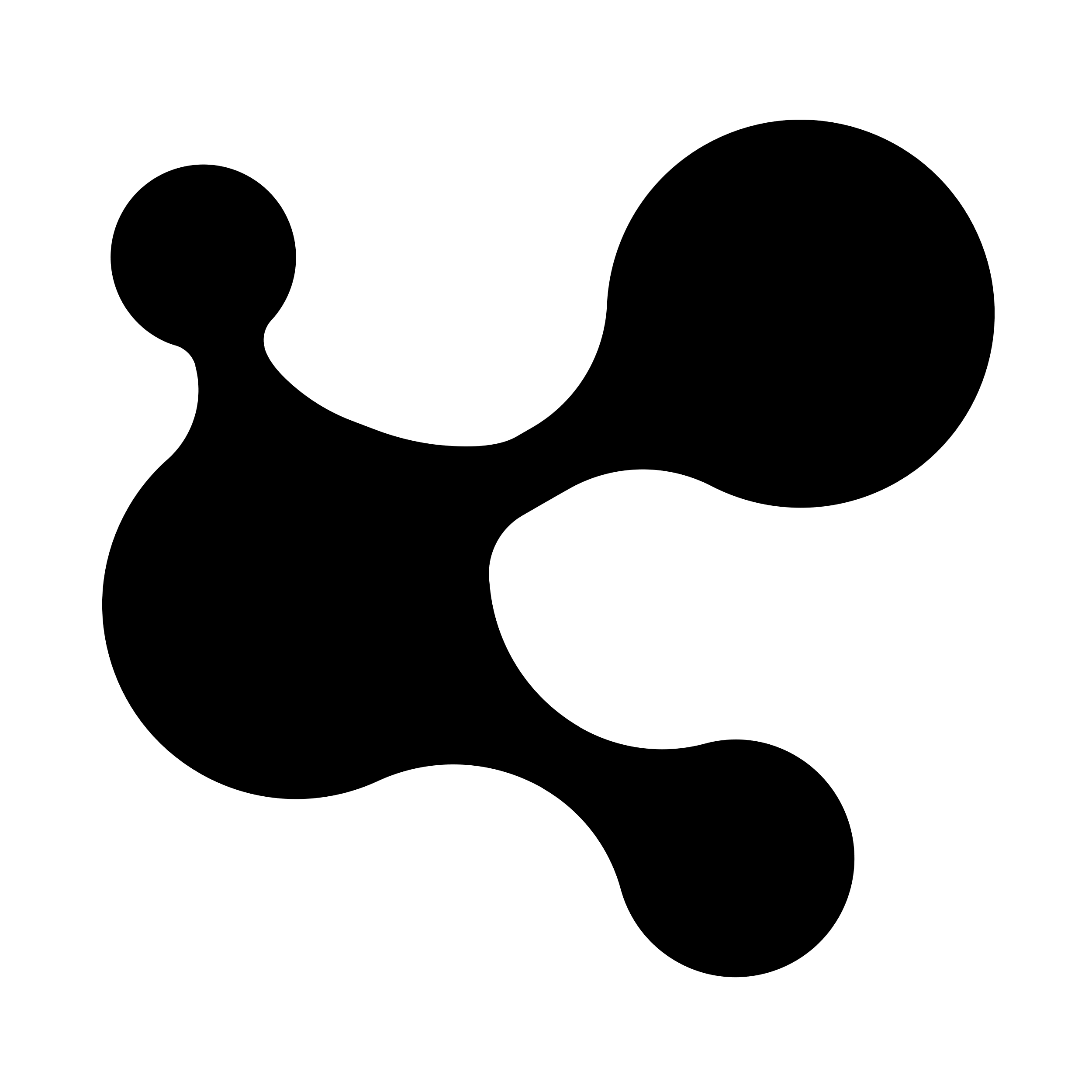 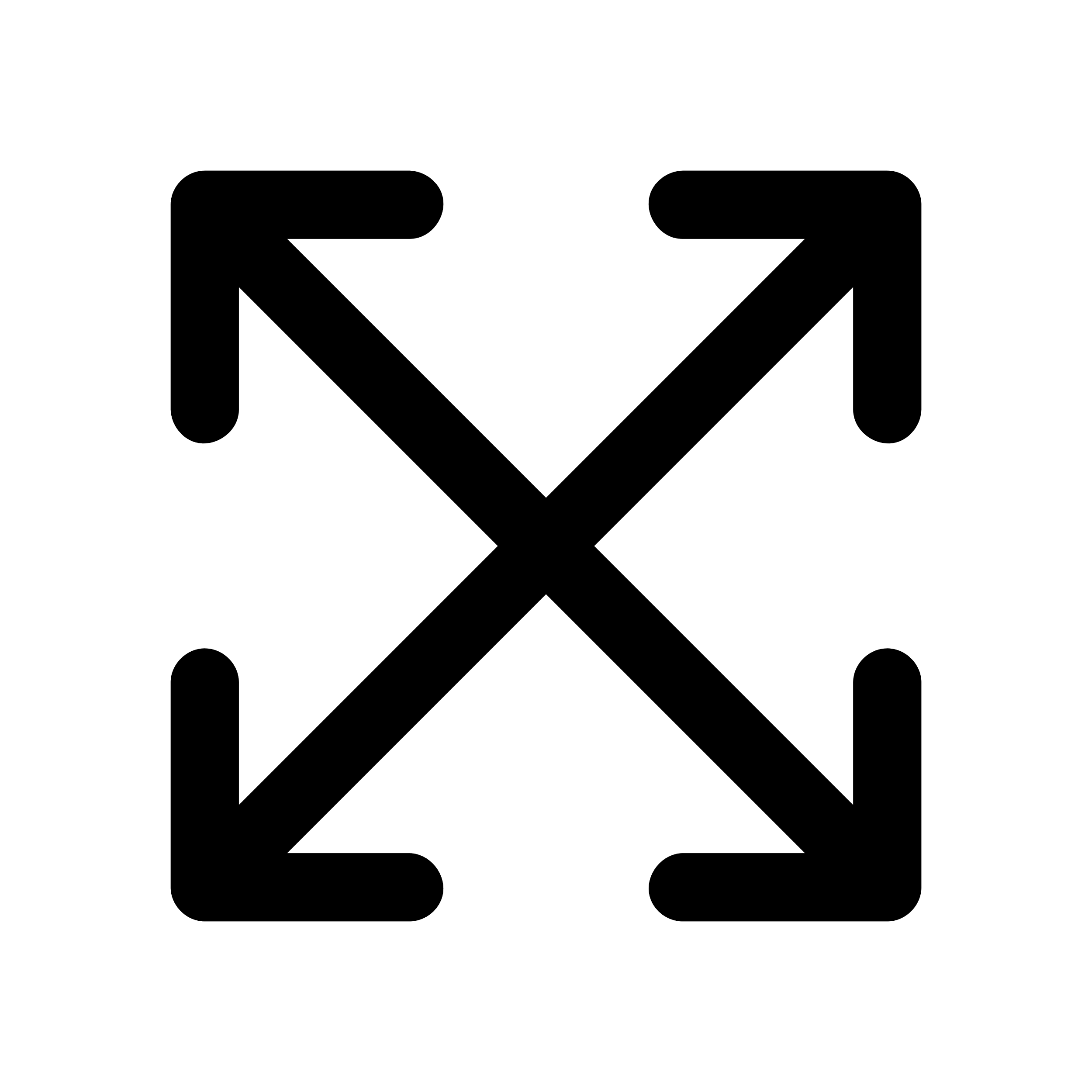 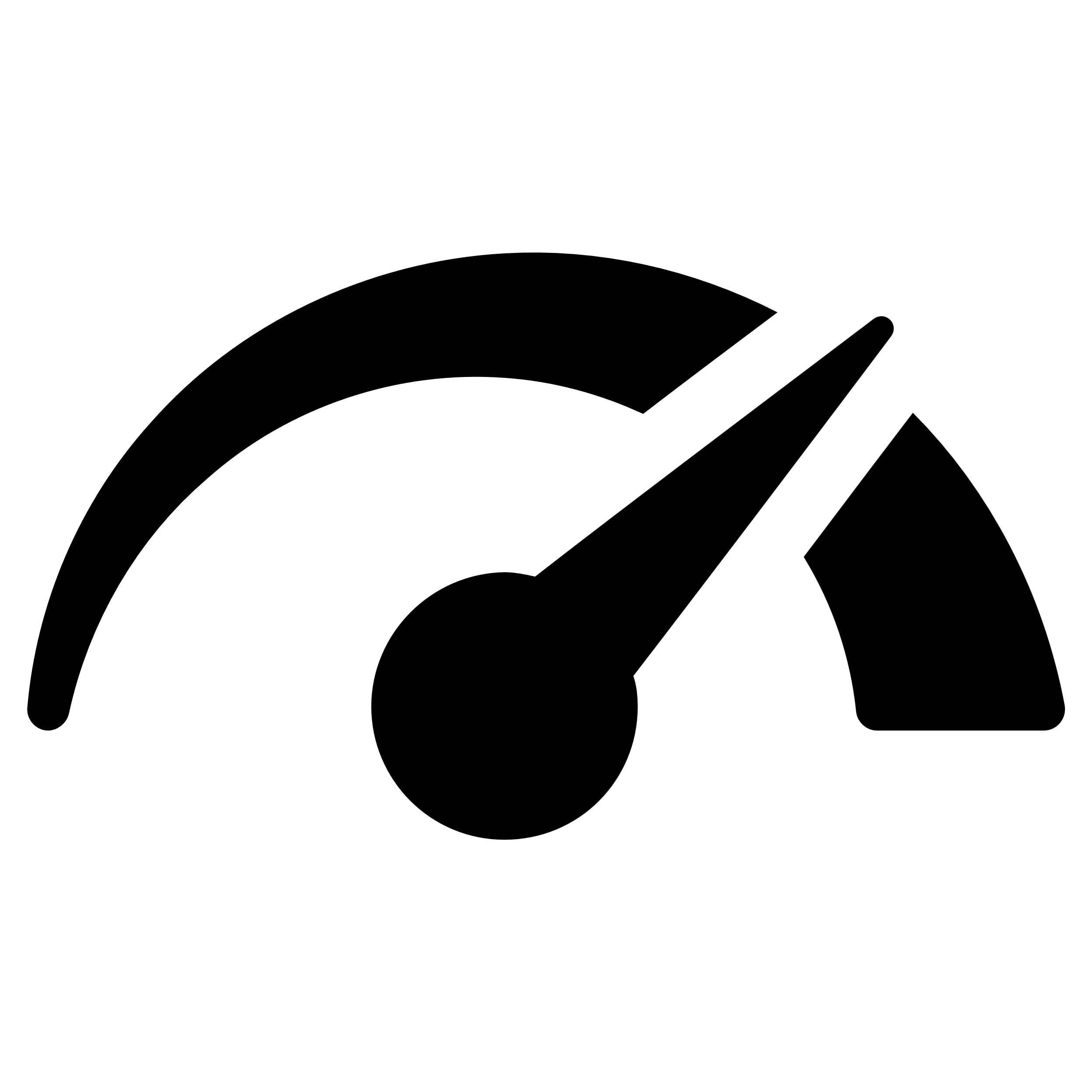 Flow Count Scalability
Logical Partitioning
Single-Instance Performance
Support flow counts representative of modern networks: O(100K)
Sustain packet rates corresponding to today’s line rates: 100Gbps+ (148.8 Mpps)
Statistically multiplex a single, physical priority queue between many independent logical priority queues
[Speaker Notes: The first major requirement is scalability. Any practical scheduler needs to support the flow counts that we see in modern networks. For instance, NVIDIA’s Spectrum SN4700, a state-of-the-art 32x 400Gbps switch has a packet buffer capable of storing 100K+ packets. Each of those packets might correspond to a different flow, and so our priority queue needs to be able to support 100K+ flows.

The next requirement is performance (or what we call single-instance performance). Our priority queue needs to sustain packet rates corresponding to today’s line rates, which means at least 100Gbps for both switches and SmartNICs.

The final requirement is what we call “logical partitioning”. Logical partitioning refers to the ability to statistically multiplex a single physical priority queue between many independent logical priority queues. It turns out that logical partitioning is a hard requirement for switches, and any scheduler where we need to do hierarchical scheduling. Any priority queue that doesn’t support this functionality would simply not fit on the chip.]
This Talk
Minimum requirements for scheduling in switches and SmartNICs
State-of-the-art priority queue designs are infeasible
How do we get there?
Evaluation
[Speaker Notes: So why don’t existing designs work?]
Existing designs are infeasible
PIFO [SIGCOMM ’16]
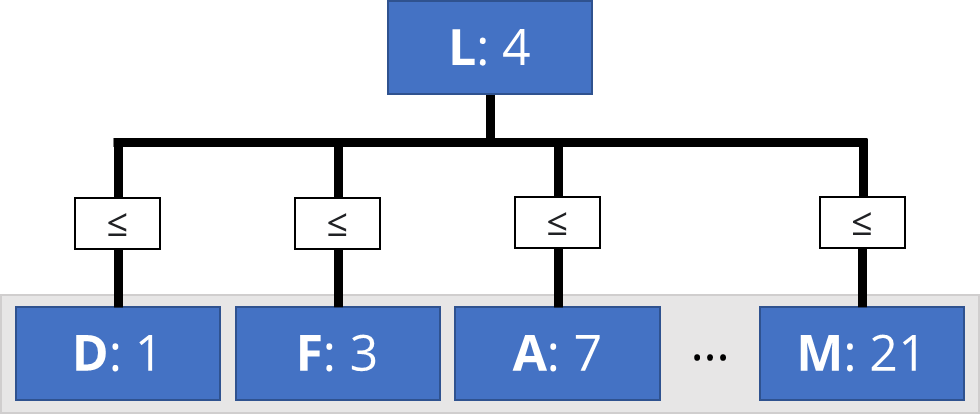 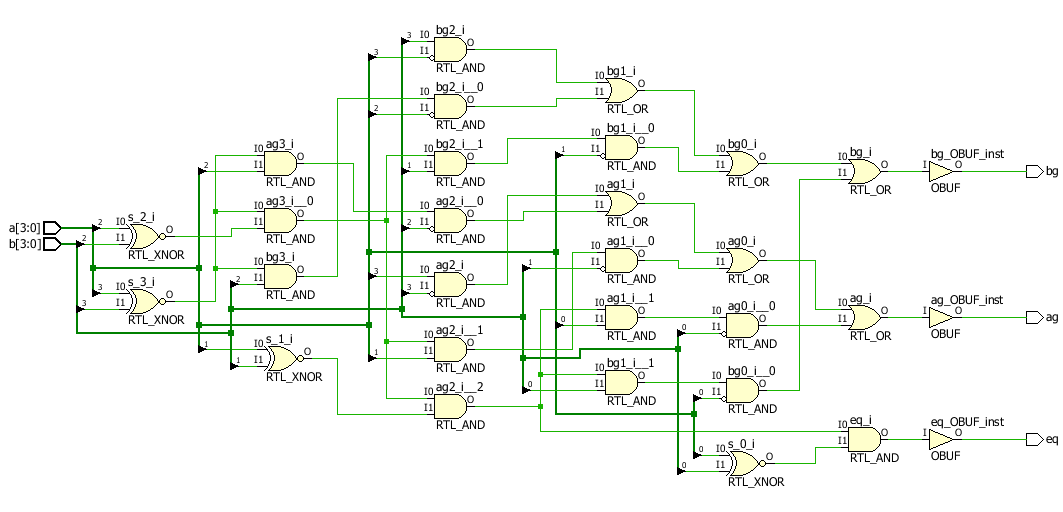 Poor Scalability
N comparators followed by priority decoding to decide where to insert the next entry → supports at most 4K flows
[Speaker Notes: To understand why, let’s take a look at PIFO’s priority queue architecture. I told you earlier that PIFO implements the priority queue as an array of flows sorted in increasing order of priority. Here I’m showing this structure: the letter corresponds to the flow ID, and the number corresponds to its priority. So, when a new flow arrives (e.g., L with priority 4), PIFO uses an array of comparators in parallel to decide where to insert the new flow. The problem is that each of these comparators is a hardware circuit that is extremely expensive to synthesize. The more of them you have, the worse the performance gets.

This might remind you of the nlog(n) complexity lower-bound imposed by comparison-based sorting… what is happening here is precisely the hardware version of that. With PIFO, we hit a hard limit of 4K flows, beyond which the circuit simply won’t synthesize.]
Existing designs are infeasible
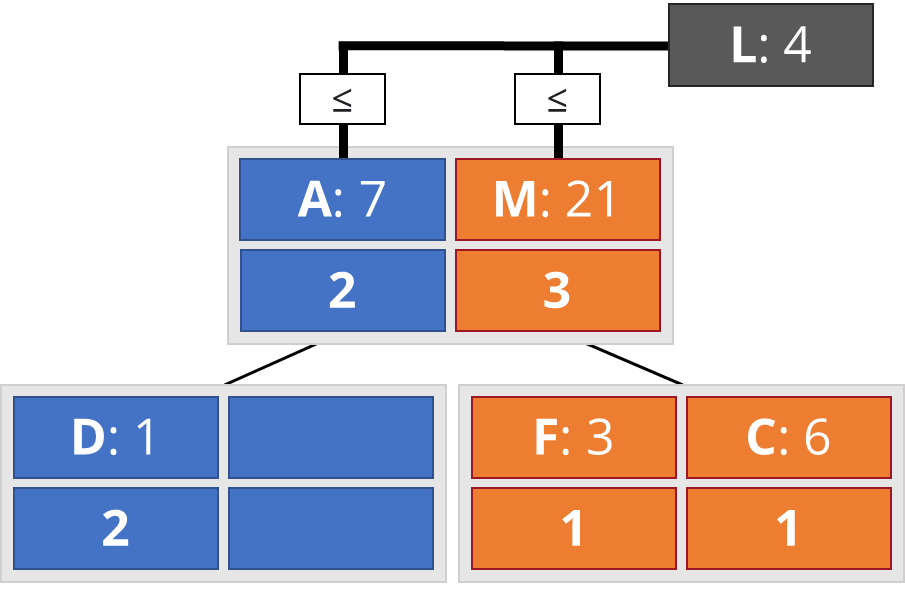 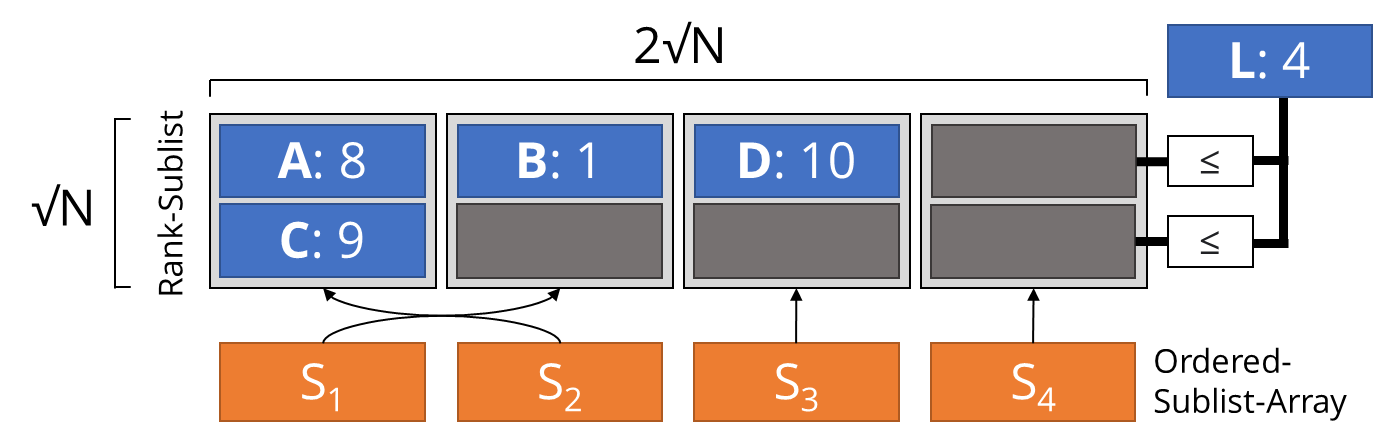 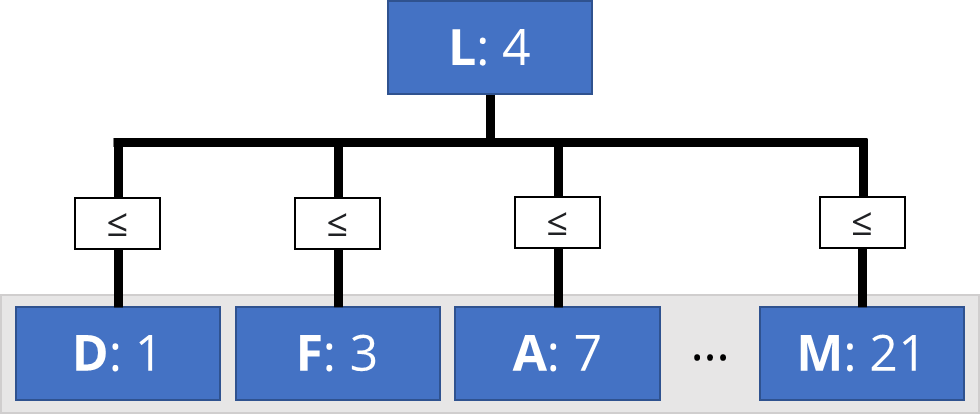 BMW-Tree [SIGCOMM ’23]
PIFO [SIGCOMM ’16]
PIEO [SIGCOMM ’19]
Poor Scalability
4K flows
64K flows
100K+ flows
Flow Count Scalability
[Speaker Notes: Since then, there has been a long line of work that seeks to improve upon PIFO’s priority queue using more sophisticated parallelization techniques. So, for example, PIEO, which appeared at SIGCOMM ‘19, restructured this list into a matrix, and BMW-tree, which appeared at SIGCOMM last year, used a tree of arrays. This work represents a concerted effort to improve upon the scalability aspect. And, indeed, we see progressively better scaling, all the way up to 100K+ flows.]
Existing designs are infeasible
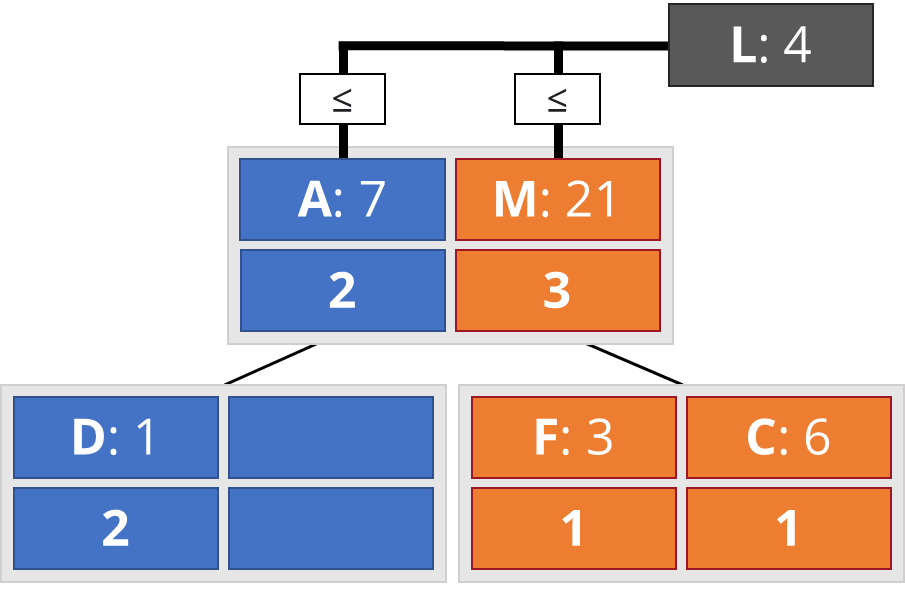 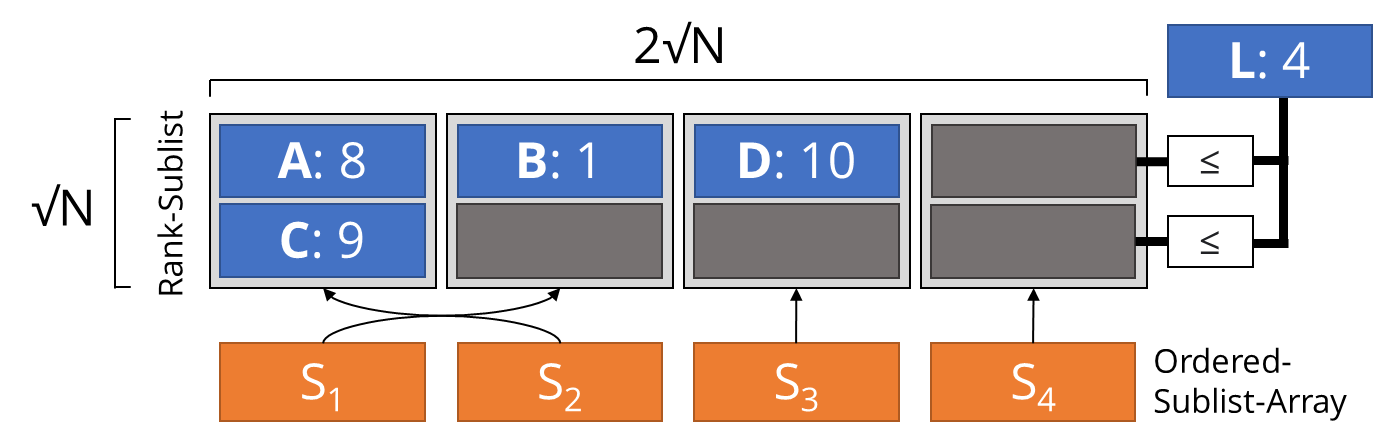 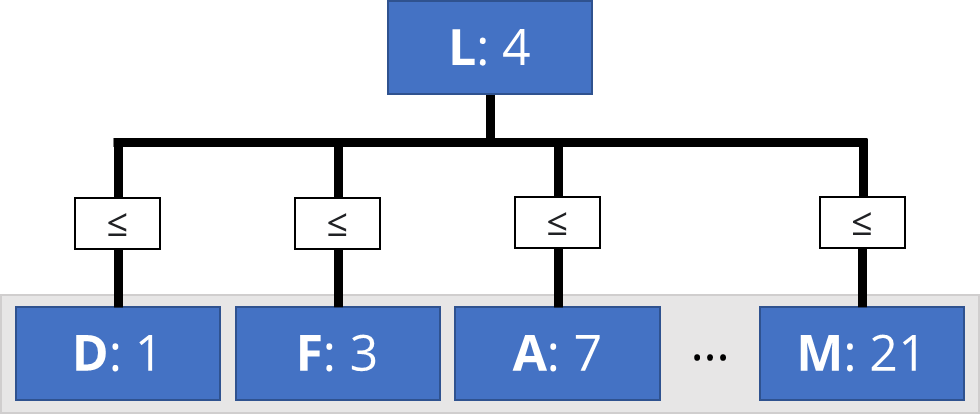 BMW-Tree [SIGCOMM ’23]
PIFO [SIGCOMM ’16]
PIEO [SIGCOMM ’19]
Poor Performance
No Logical Partitioning
Poor Scalability
4K flows
64K flows
100K+ flows
15 Mpps (10% of line rate at 100 Gbps) on an FPGA SmartNIC
1.5 – 6X chip area to implement on a 32-port Switch ASIC
[Speaker Notes: The problem is that these designs give up one feature or the other to scale. For instance, PIEO can only do 15 Mpps on an FPGA SmartNIC, representing about 10% of line rate at 100 Gbps. BMW-Tree gives up logical partitioning, which means we would need 1000+ copies of the priority queue to perform output queueing on a switch, corresponding to 1.5 – 6X the chip area to do priority queueing alone!]
This Talk
Minimum requirements for scheduling in switches and SmartNICs
State-of-the-art priority queue designs are infeasible
How do we get there?
Evaluation
[Speaker Notes: So, the big question is: how do we satisfy these very tight constraints?]
Key Idea
If the priority span is bounded, we can achieve all 3 properties (scalability, performance, and logical partitioning) using non-comparison-based sorting.
[Speaker Notes: The key idea is that if the priority range of our elements is bounded, as it tends to be for networked applications, we can achieve all 3 properties using non-comparison-based sorting.]
Integer Priority Queueing (IPQ)
Priority buckets
3
2
1
0
A
B
C
How to perform dequeue-max?
Iteratively checking each bucket is slow!
[Speaker Notes: Let’s see how this alternative to comparison-based sorting, called Integer Priority Queueing (IPQ) works in practice. Let’s say we want to support 4 priorities in the range 0 to 3. We’re going to maintain an array of 4 priority buckets as shown here, where each bucket is a linked list. If a flow B with priority 0 arrives, we simply index into the bucket and enqueue “B” into the list. Similarly, if elements “A” and “C” arrive with priority 2, we group them together in the corresponding bucket. So enqueueing is simple.

Now, in order to realize a priority queue, we want to be able to dequeue the highest-priority flow. A naïve strategy would be to iterate over the buckets in decreasing order of priority and dequeue the first non-empty bucket. However, this is going to be slow.]
Integer Priority Queueing (IPQ)
Find-First Set (FFS)
Bitmap
0      …
0         1          0         1
1
…
Priority buckets
3
2
1
0
32K
A
B
C
How to perform dequeue-max?
Augment with a bitmap encoding bucket occupancy, then use Find-First Set
[Speaker Notes: Instead, what we can do is augment this structure with a 4-bit bitmap, where every bit in the bitmap encodes the occupancy of the corresponding priority bucket. For instance, we’ve bits corresponding to priorities 0 and 2 to 1 because the buckets have at least one flow, the other bits are set to 0 because the corresponding buckets are empty. Now, in to locate the highest-priority non-empty bucket, we can perform this operation called Find-First Set (or FFS), that returns the index of the leftmost set bit. That leads us to this highlighted bucket here, and we can pop this list. We can implement FFS in logarithmic time using a binary search-like algorithm, so it’s significantly more efficient than iteratively checking buckets.]
Integer Priority Queueing (IPQ)
Find-First Set (FFS)
Bitmap
0      …
0         1          0         1
1
…
Priority buckets
3
2
1
0
32K
C
B
How to perform dequeue-max?
Augment with a bitmap encoding bucket occupancy, then use Find-First Set
Integer Priority Queueing (IPQ)
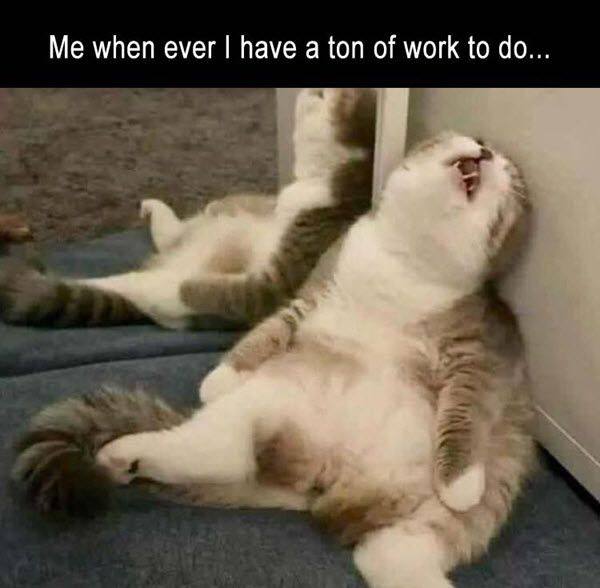 Find-First Set (FFS)
Bitmap
0      …
0         1          0         1
…
Priority buckets
32K
3
2
1
0
C
B
What if we need to support a huge number of priorities (e.g., 32K)?
Can’t do FFS on a 32K-bit bitmap
[Speaker Notes: So, this is great for small priority ranges. But what if we wanted to support a huge number of priorities (e.g., 32K). Unfortunately, due to limitations on the word size that hardware on, we can’t simply do FFS on the 32-bit bitmap. Our hardware would really not be happy.]
Integer Priority Queueing (IPQ)
Bit is set if priority bucket is not empty
0     0
0     0
0     1
0     1
7
6
Priority buckets
5
4
3
1
0
2
A
B
C
[Speaker Notes: Instead, we can turn to recursion. Let’s say we wanted to support 8 priorities. As before, we’re going to have our 8 priority buckets and bitmaps encoding occupancy.]
Integer Priority Queueing (IPQ)
{
0     1
Bitmap Tree
0     0
1     1
Bit is set if priority bucket is not empty
0     0
0     0
0     1
0     1
7
6
Priority buckets
5
4
3
1
0
2
A
B
C
[Speaker Notes: But now, we’re going to construct a tree of bitmaps…]
Integer Priority Queueing (IPQ)
Bit is set if any priority bucket in this subtree is not empty
{
0     1
Bitmap Tree
0     0
1     1
Bit is set if priority bucket is not empty
0     0
0     0
0     1
0     1
7
6
Priority buckets
5
4
3
1
0
2
A
B
C
[Speaker Notes: …where every bit in a non-leaf bitmap represents a non-empty priority bucket in the subtree rooted at that bit. For instance, we’ve set this bit to 1 to indicate the right subtree has a non-empty bucket, while this bit is set to 0 because the left subtree is empty.]
Integer Priority Queueing (IPQ)
FFS
{
0     1
1
FFS
Bitmap Tree
0     0
1     1
1
FFS
0     0
0     0
0     1
0     1
1
7
6
Priority buckets
5
4
3
1
0
2
A
B
C
[Speaker Notes: Now, in order to dequeue the highest-priority entry, we recursively perform FFS starting at the root, which leads us down the highest-priority subtree and finally to the highest-priority flow to dequeue.]
Integer Priority Queueing (IPQ)
FFS
{
0     1
1
FFS
Bitmap Tree
0     0
1     1
1
FFS
0     0
0     0
0     1
0     1
1
7
6
Priority buckets
5
4
3
1
0
2
B
C
Data-structure is called a Hierarchical Find-First Set (HFFS) Queue
Bitmapped Bucket Queue (BBQ)
Data-structure is called a Hierarchical Find-First Set (HFFS) Queue
Many software systems use FFS-based priority queueing (e.g., Linux scheduler for process scheduling, and Eiffel [NSDI ‘19] for packet scheduling).




Our insight is that this data-structure is amenable to a high-performance, fully-pipelined hardware implementation.
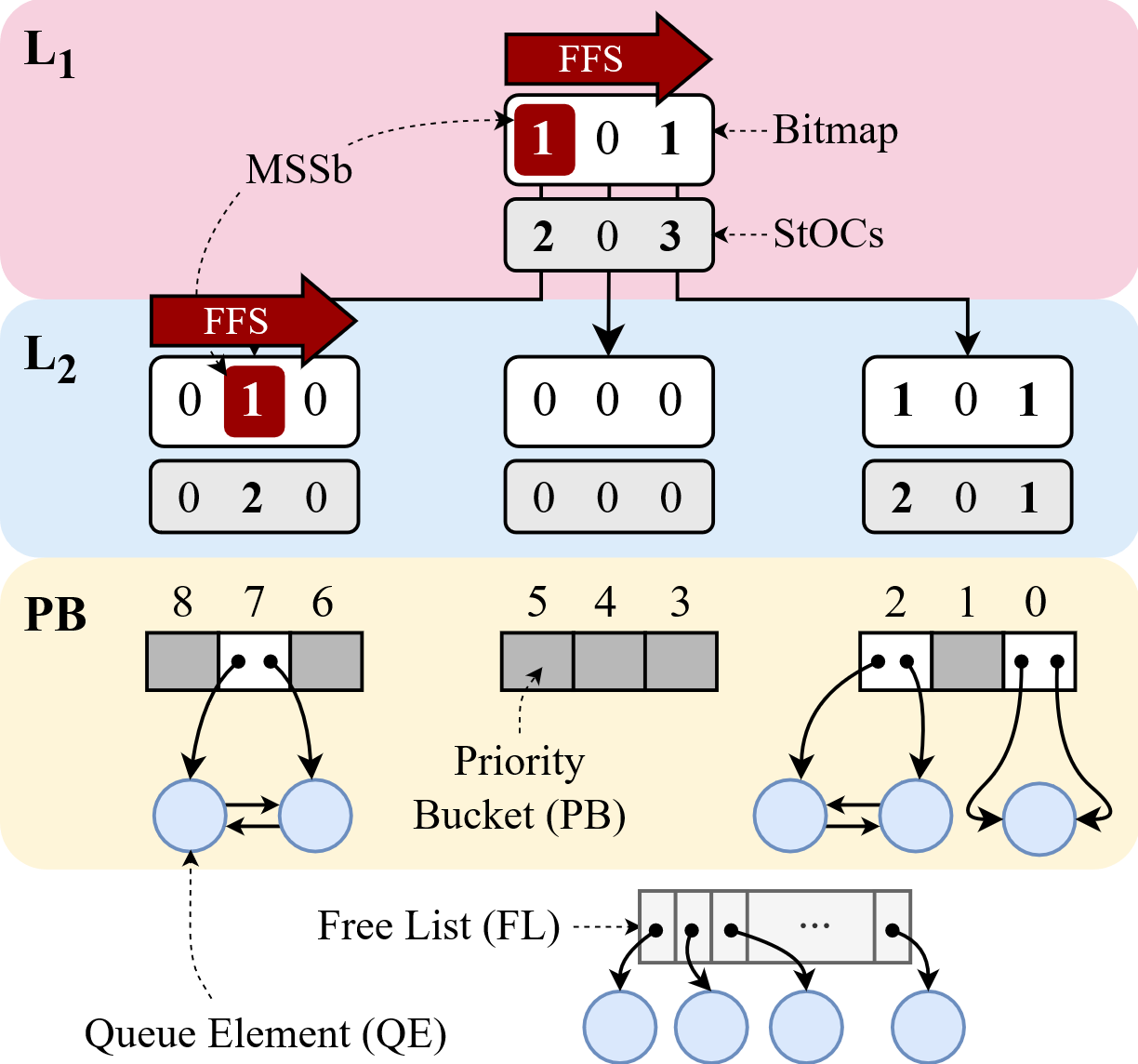 Scalability comes for free
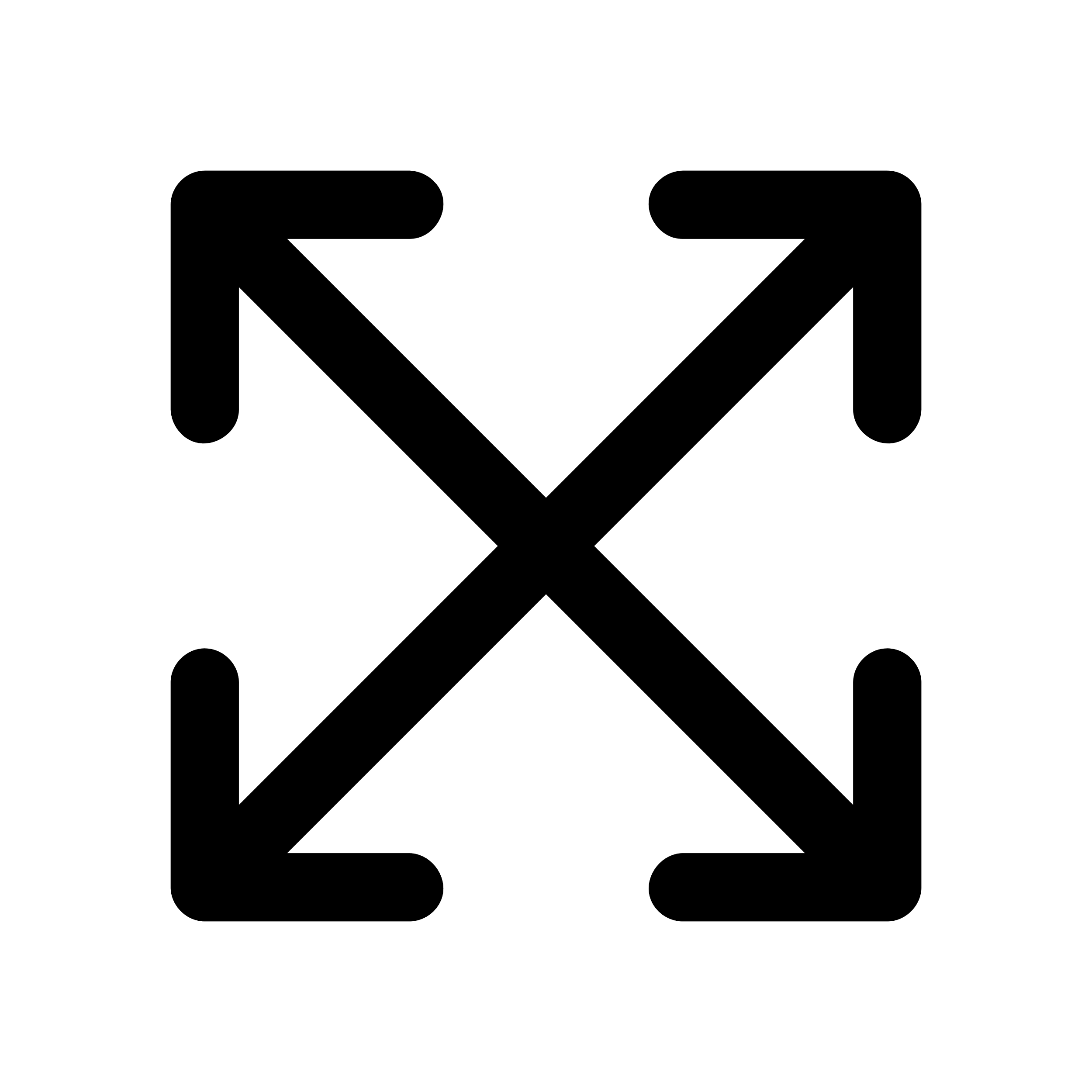 BBQ uses an IPQ-based design, breaking the dependence between queue size and run-time complexity of operations.
Scalability “falls out” of this high-level design choice.
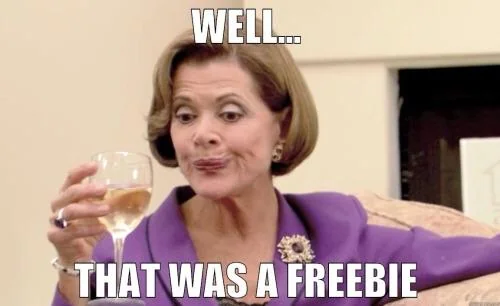 BBQ is highly optimized for performance
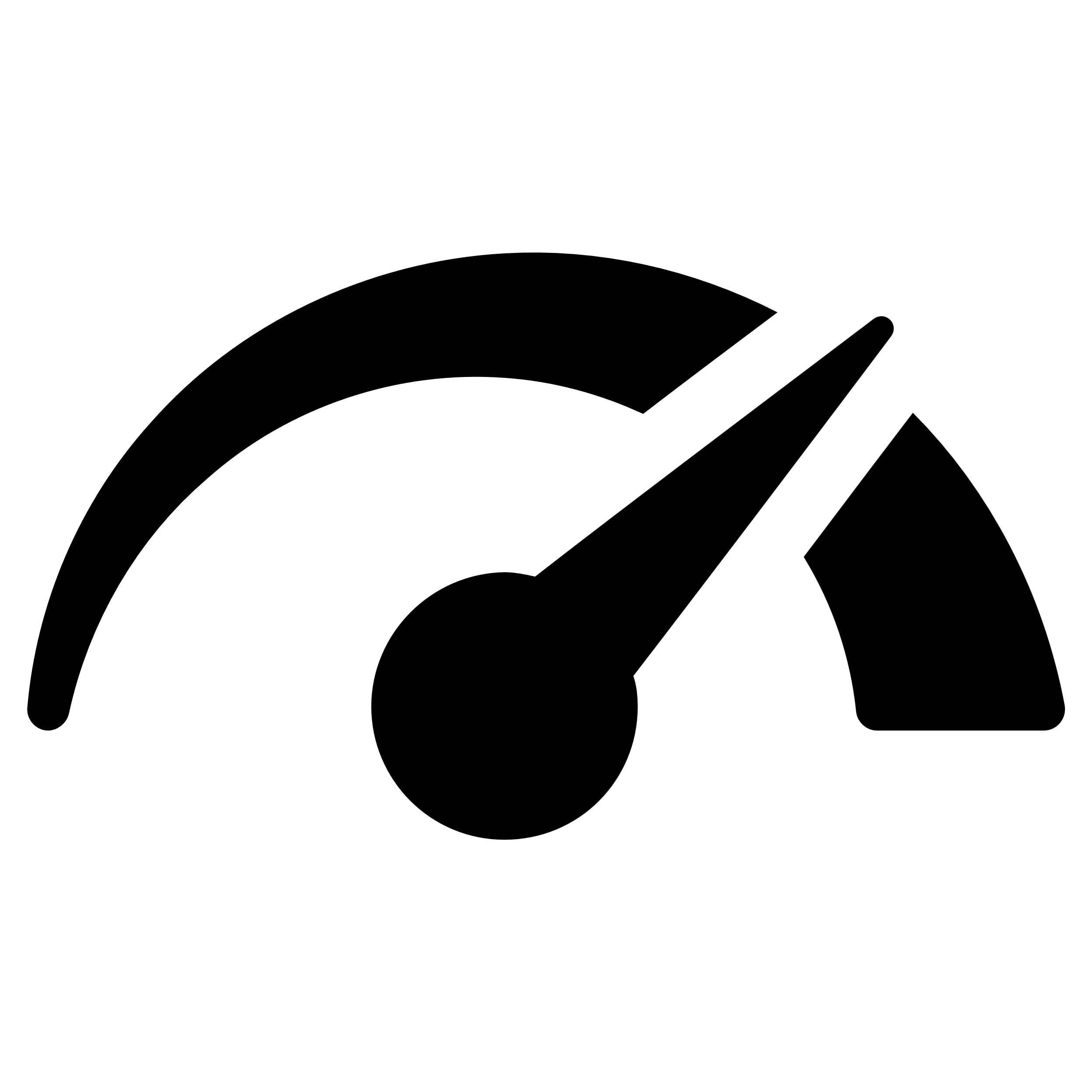 (1) Need a high operating frequency (fmax)
BBQ achieves this by using a deep pipeline where individual stages are designed to do both little and roughly equal amounts of work.

(2) Need to maximize operations-per-cycle (OPC)
BBQ realizes a fully-pipelined architecture (OPC of 1) using a variety of architectural techniques (write-forwarding, speculation, and operation coloring).
BBQ is highly optimized for performance
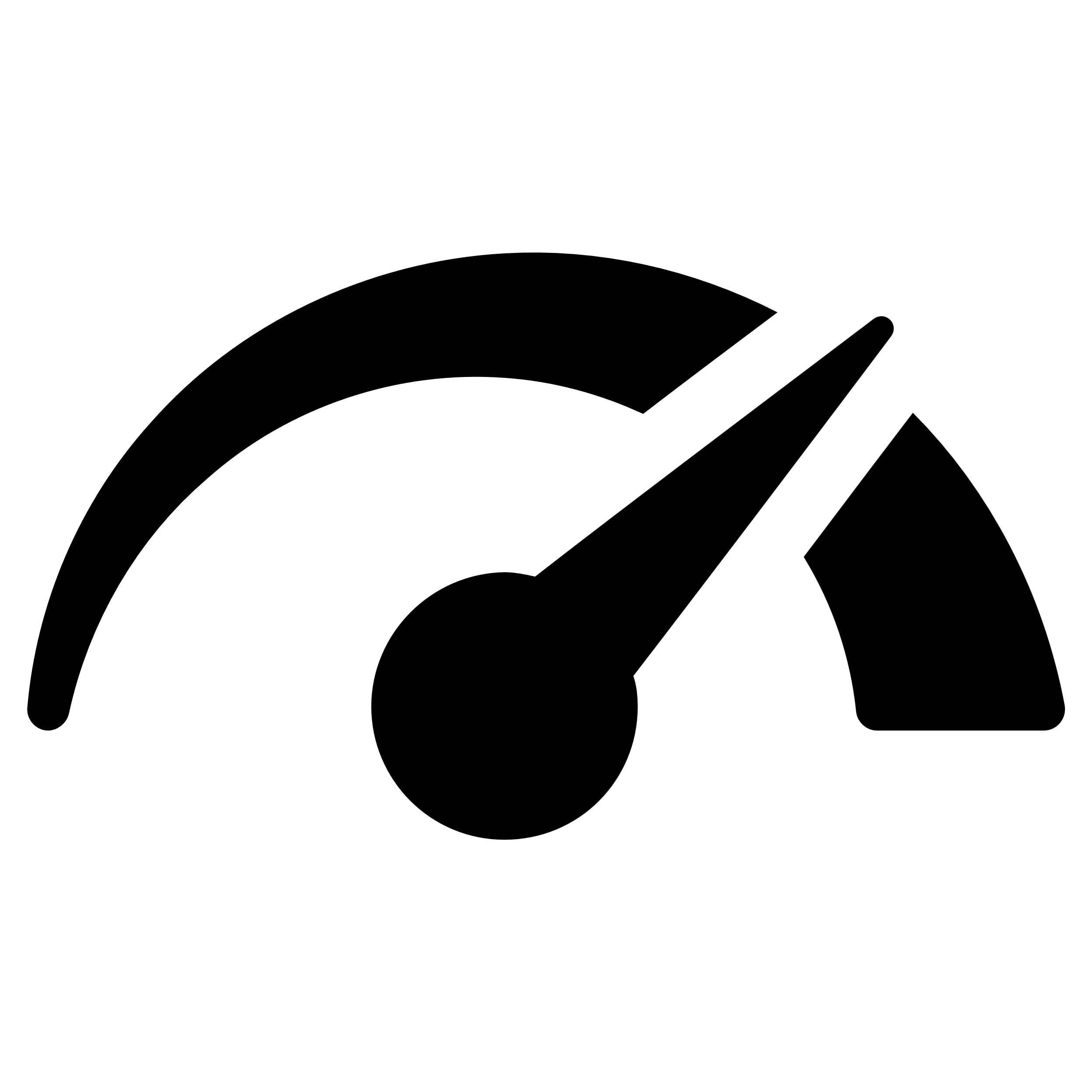 (1) Need a high operating frequency (fmax)
BBQ achieves this by using a deep pipeline where individual stages are designed to do both little and roughly equal amounts of work.

(2) Need to maximize operations-per-cycle (OPC)
BBQ realizes a fully-pipelined architecture (OPC of 1) using a variety of architectural techniques (write-forwarding, speculation, and operation coloring).
BBQ is highly optimized for performance
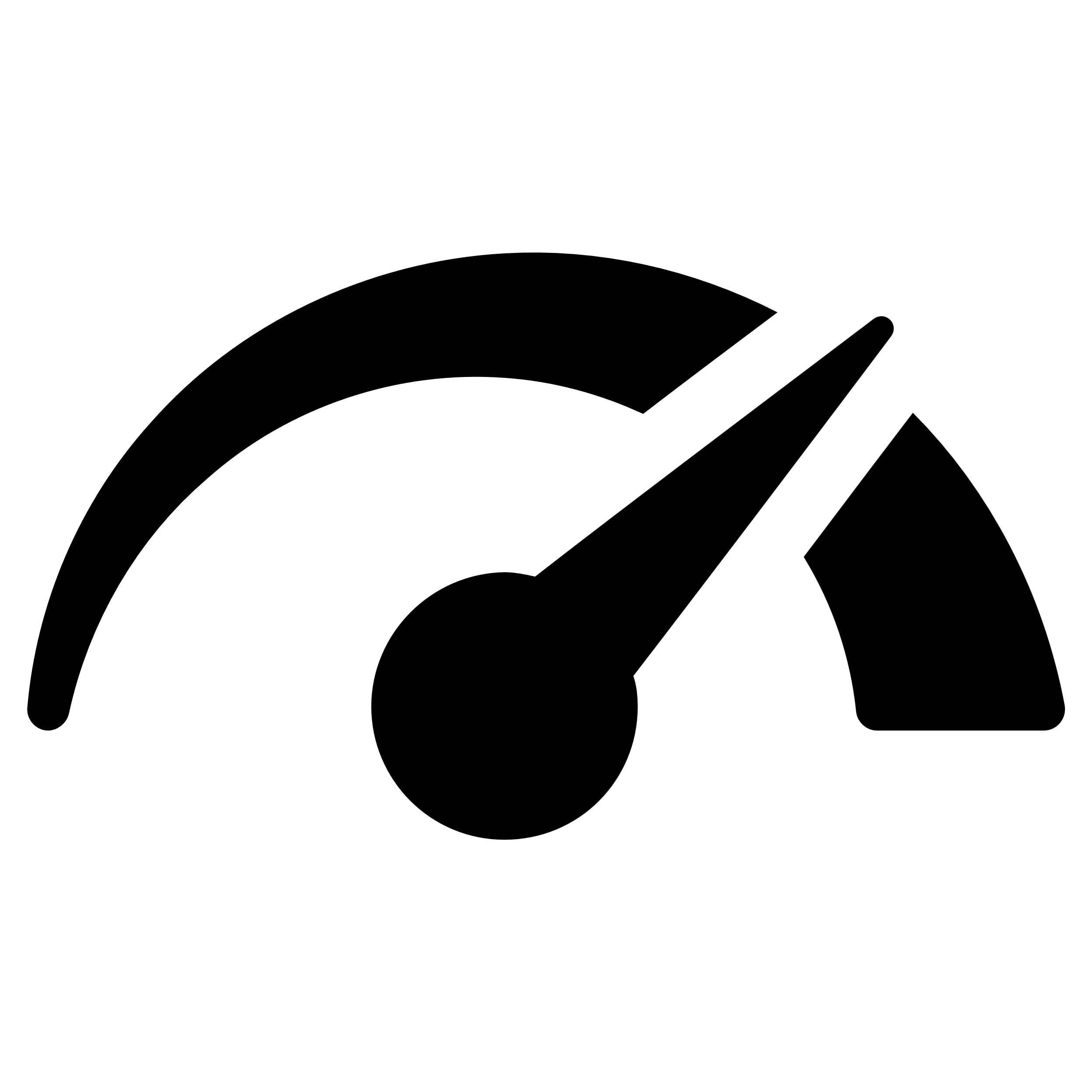 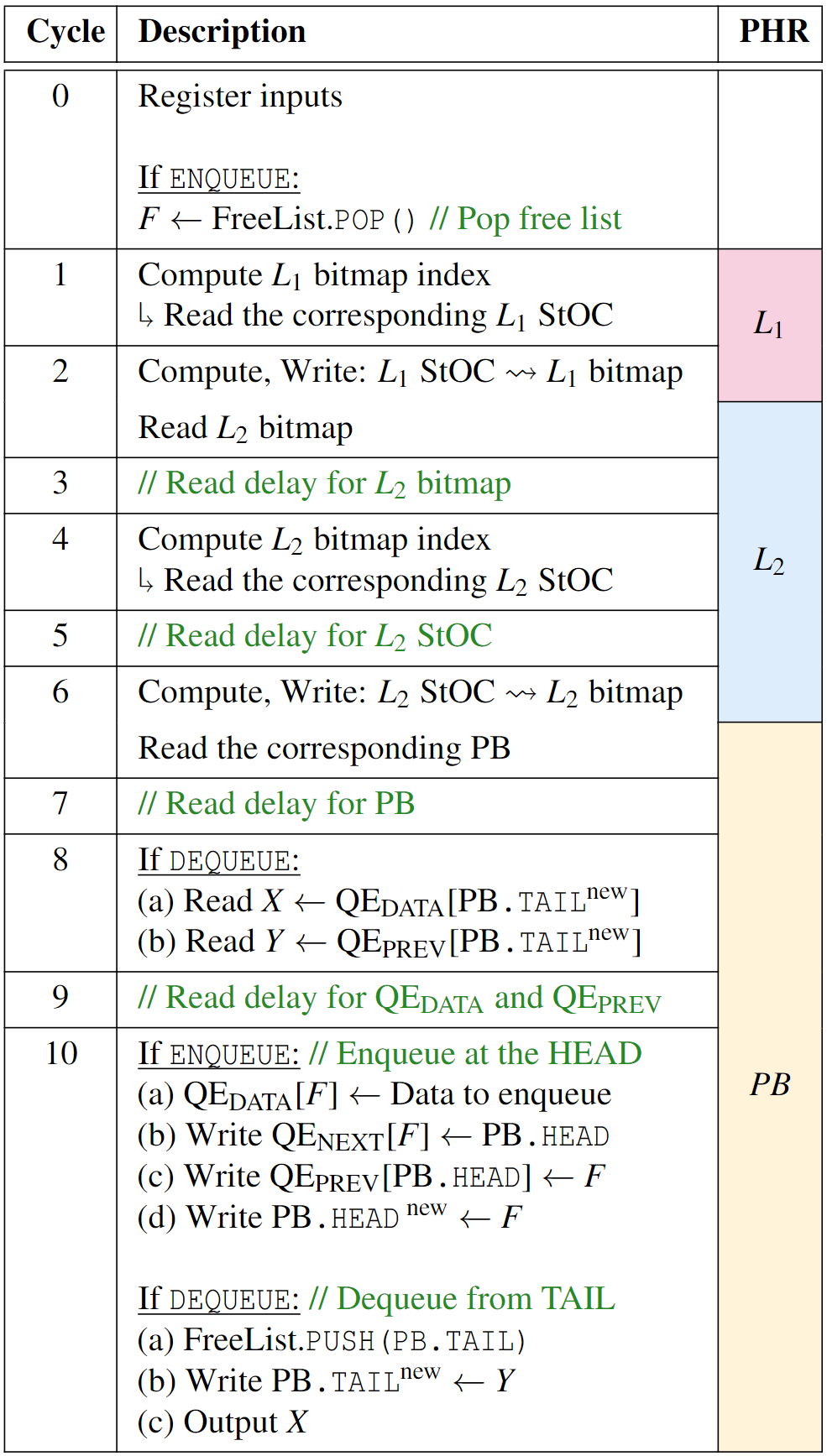 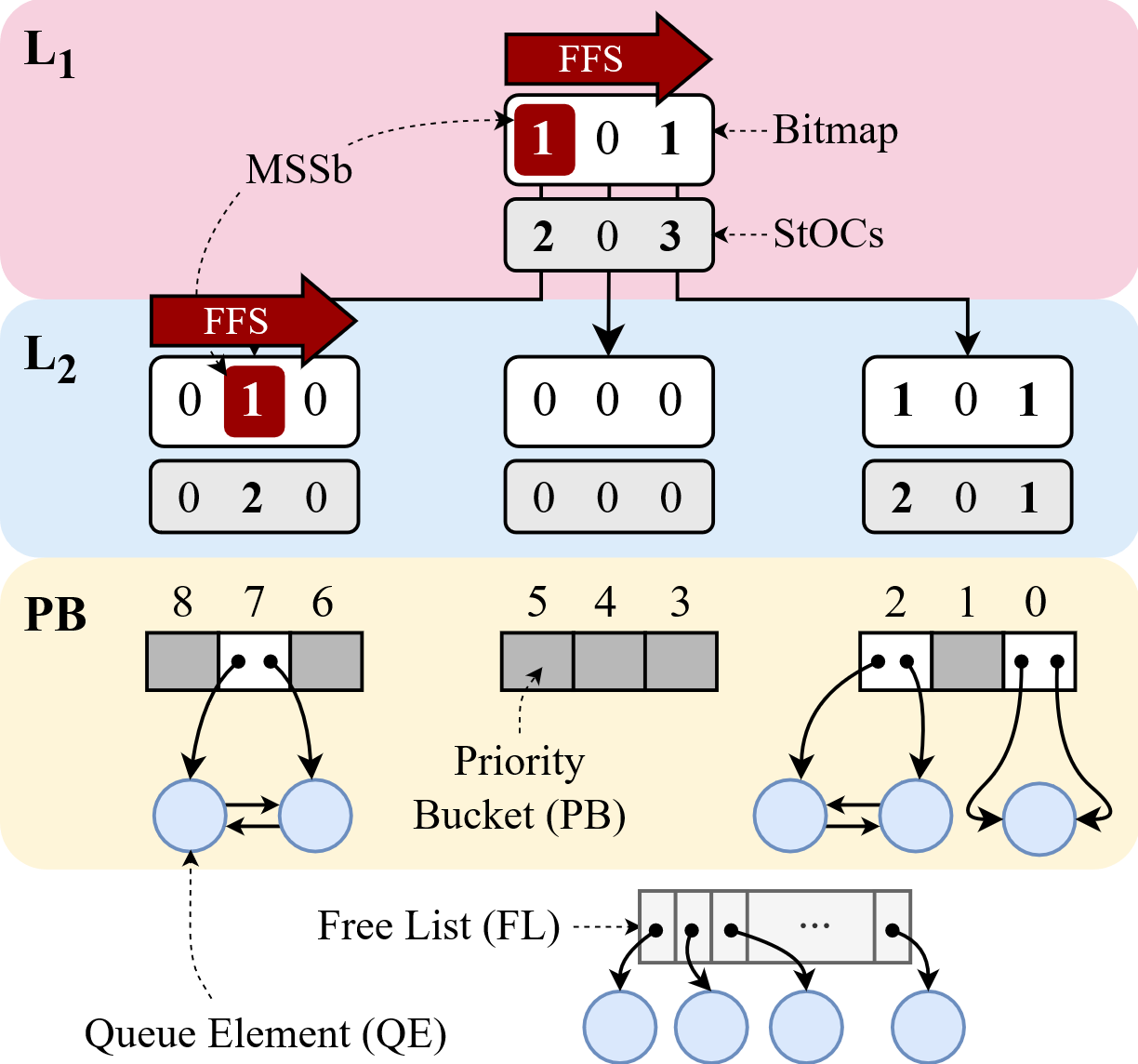 }
Deep (11-stage) hardware pipeline for a 2-level BBQ
BBQ is highly optimized for performance
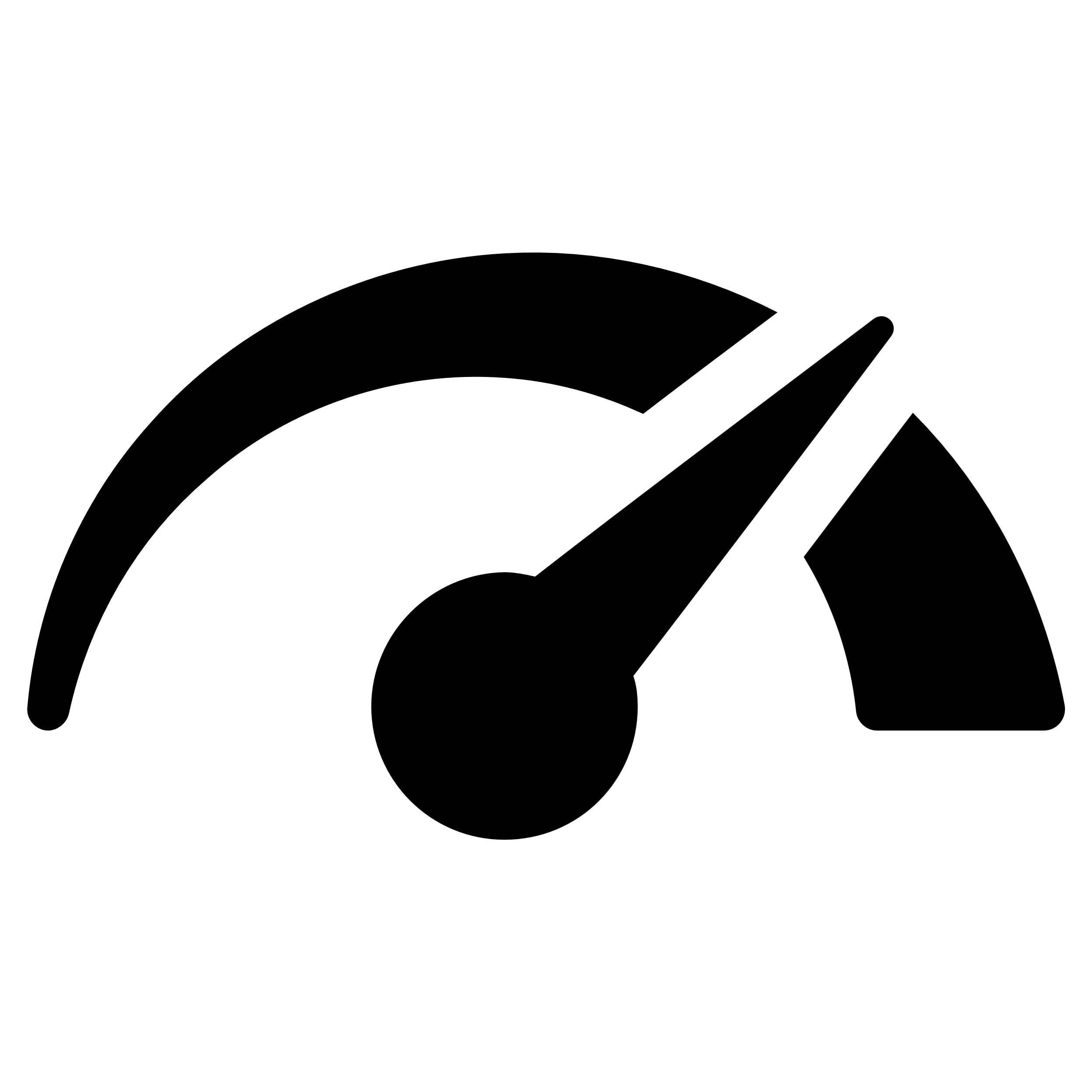 (1) Need a high operating frequency (fmax)
BBQ achieves this by using a deep pipeline where individual stages are designed to do both little and roughly equal amounts of work

(2) Need to maximize operations-per-cycle (OPC)
BBQ realizes a fully-pipelined architecture (OPC of 1) agnostic of workload
BBQ is highly optimized for performance
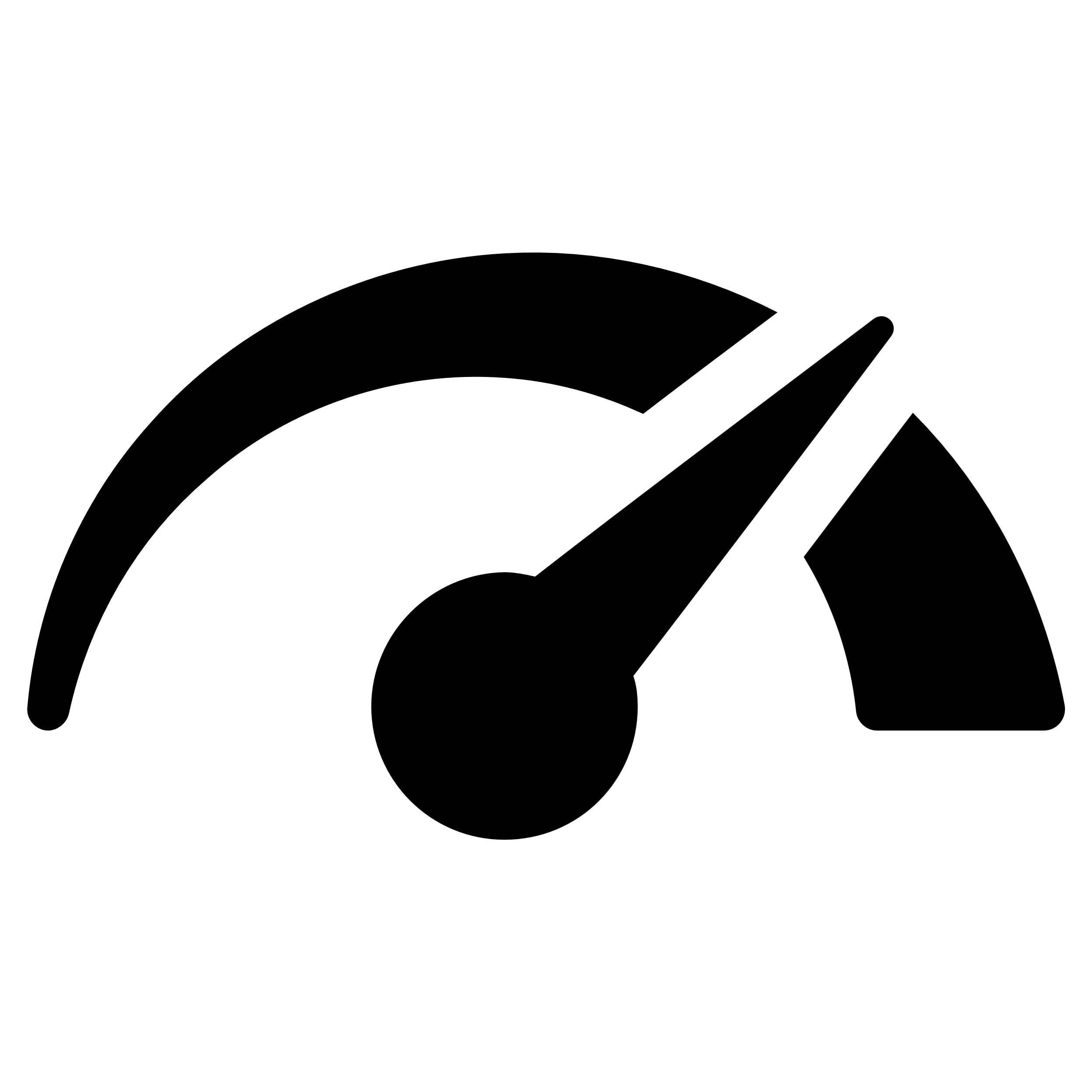 Non-atomic R/W access to bitmaps
Pipelining is hard!
Speculation
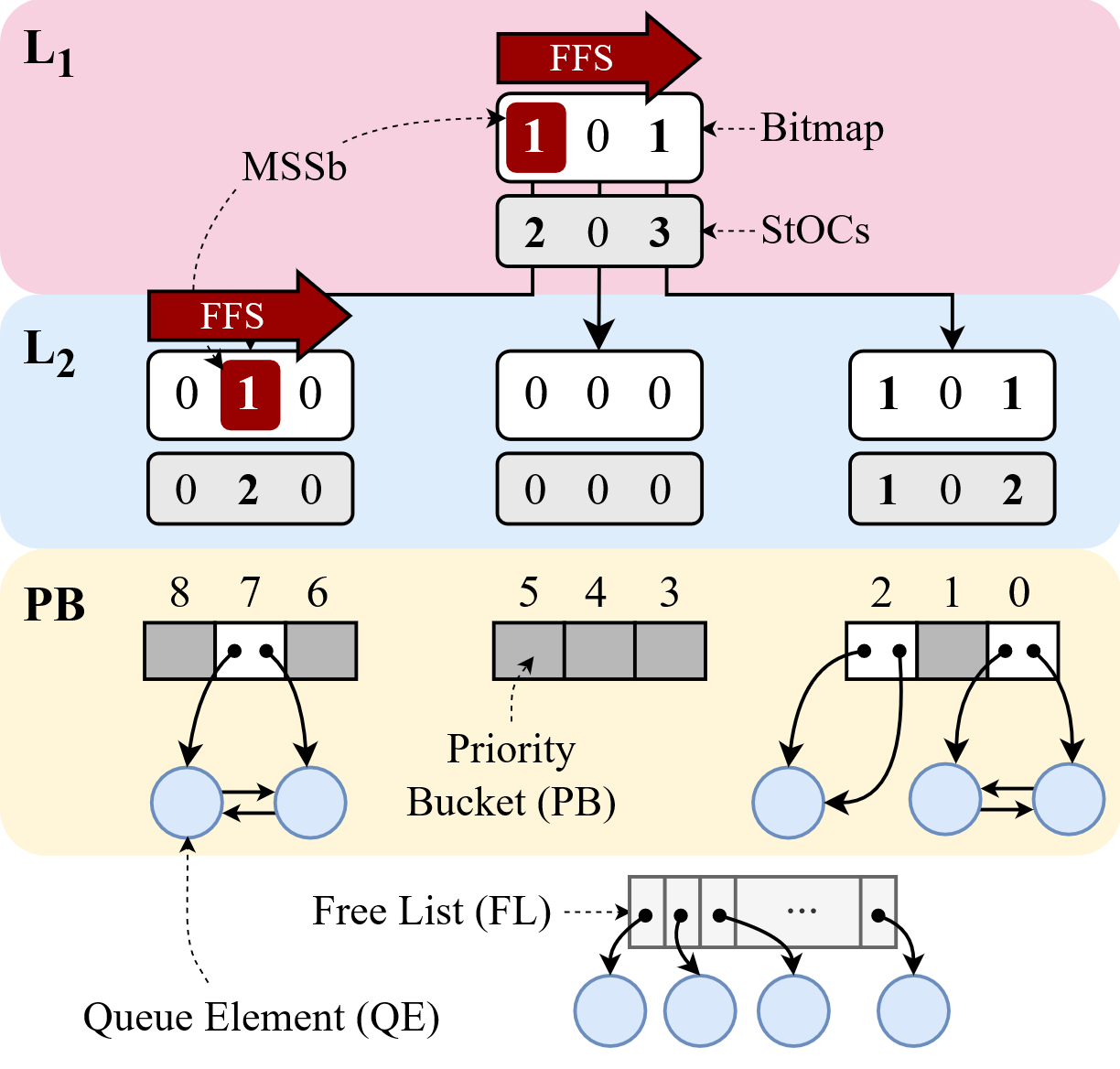 Counter bottlenecks
Waterlevel bit (WLb)
Pipeline-wide control hazards
Subtree occupancy counters (StOCs)
Intra-stage data hazards
Write forwarding
Concurrent reads and
writes to linked lists
Limited physical memory ports
Operation coloring
State decoupling
BBQ supports logical partitioning with zero fragmentation and performance overhead
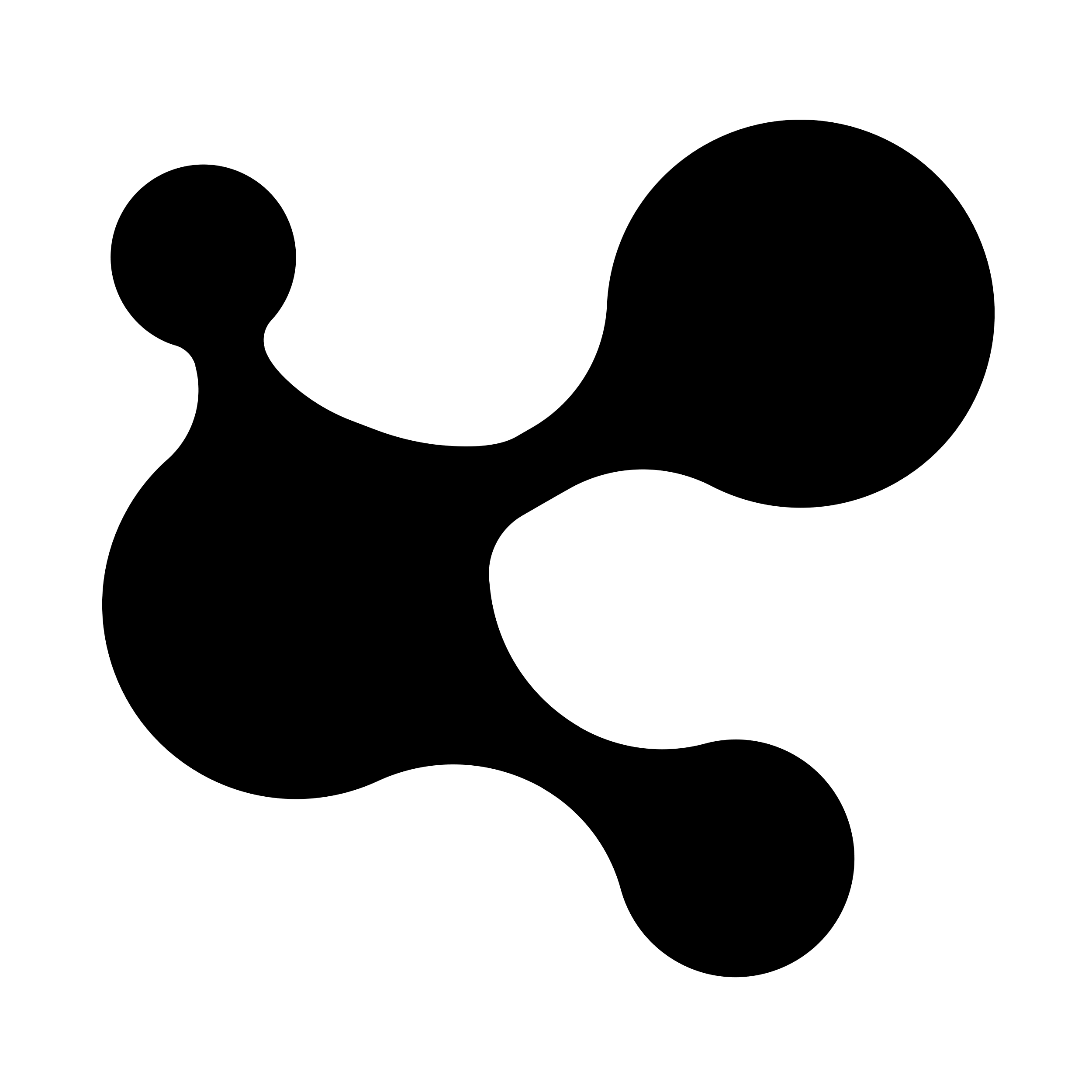 0     1
0     0
1     1
0     0
0     0
0     1
0     1
7
6
5
4
3
1
0
2
Priority buckets
Logical BBQs
BBQ supports logical partitioning with zero fragmentation and performance overhead
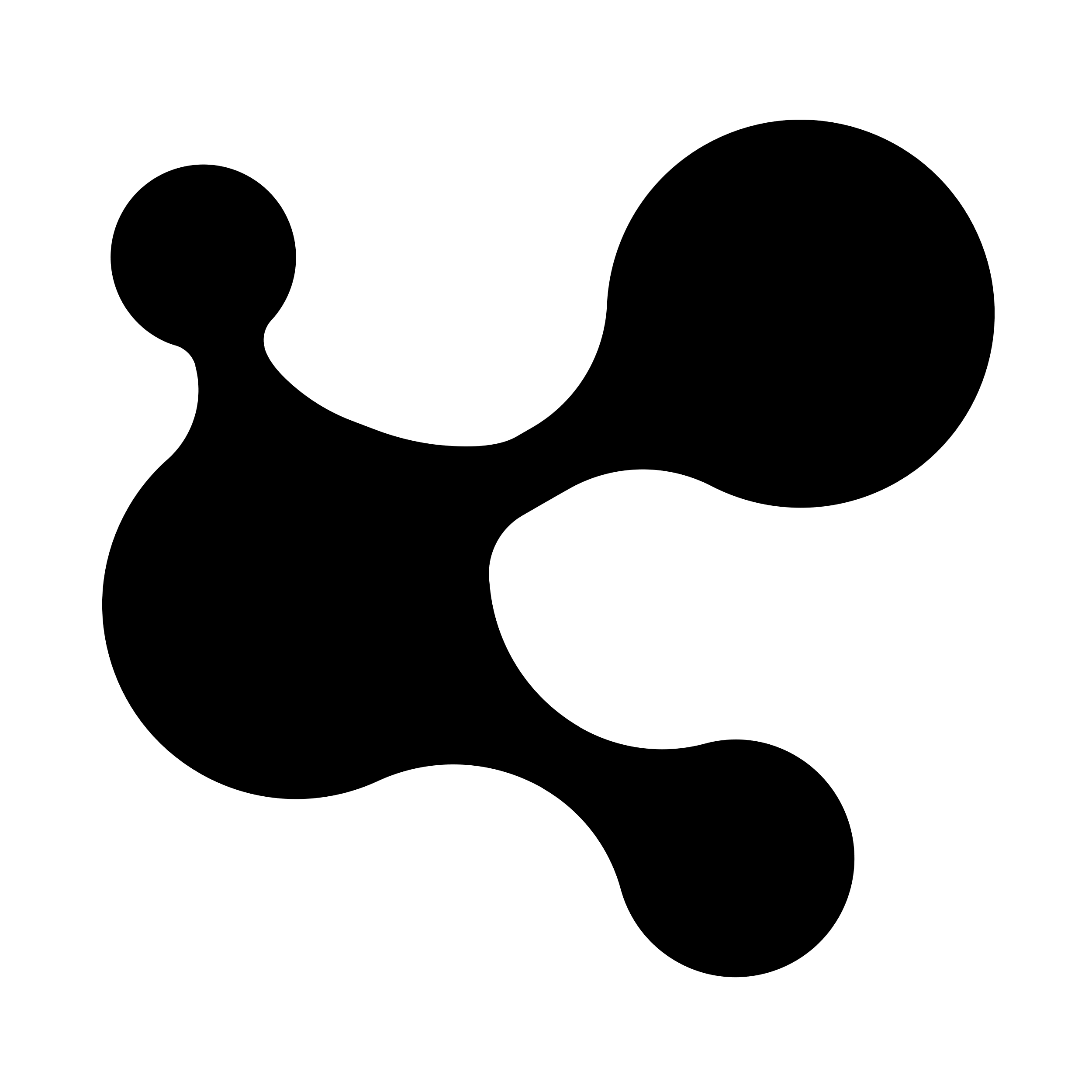 OP
OP
OP
OP
OP
Steering
0     0
1     1
0     0
0     0
0     1
0     1
7
6
5
4
3
1
0
2
Priority buckets
How does BBQ meet our requirements?
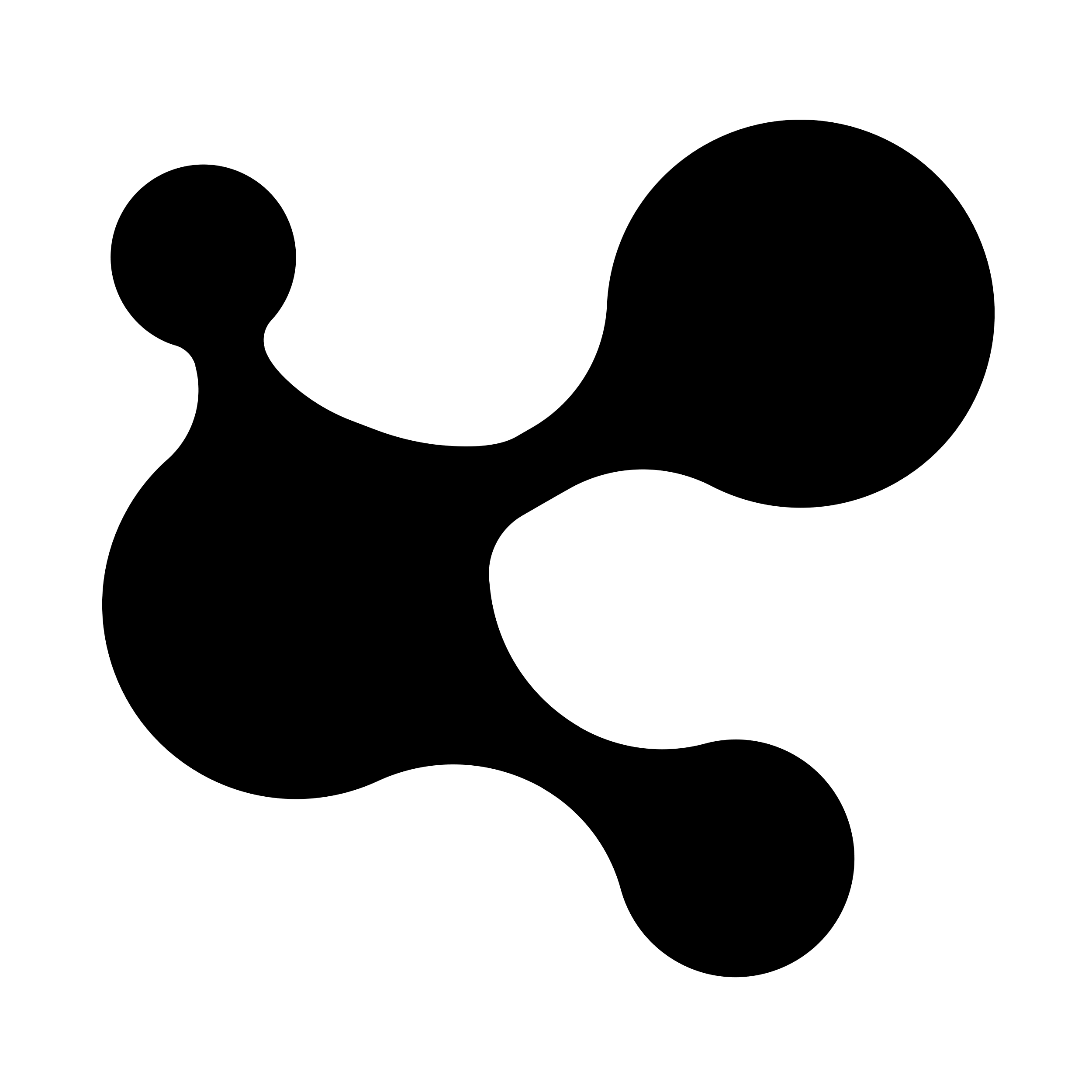 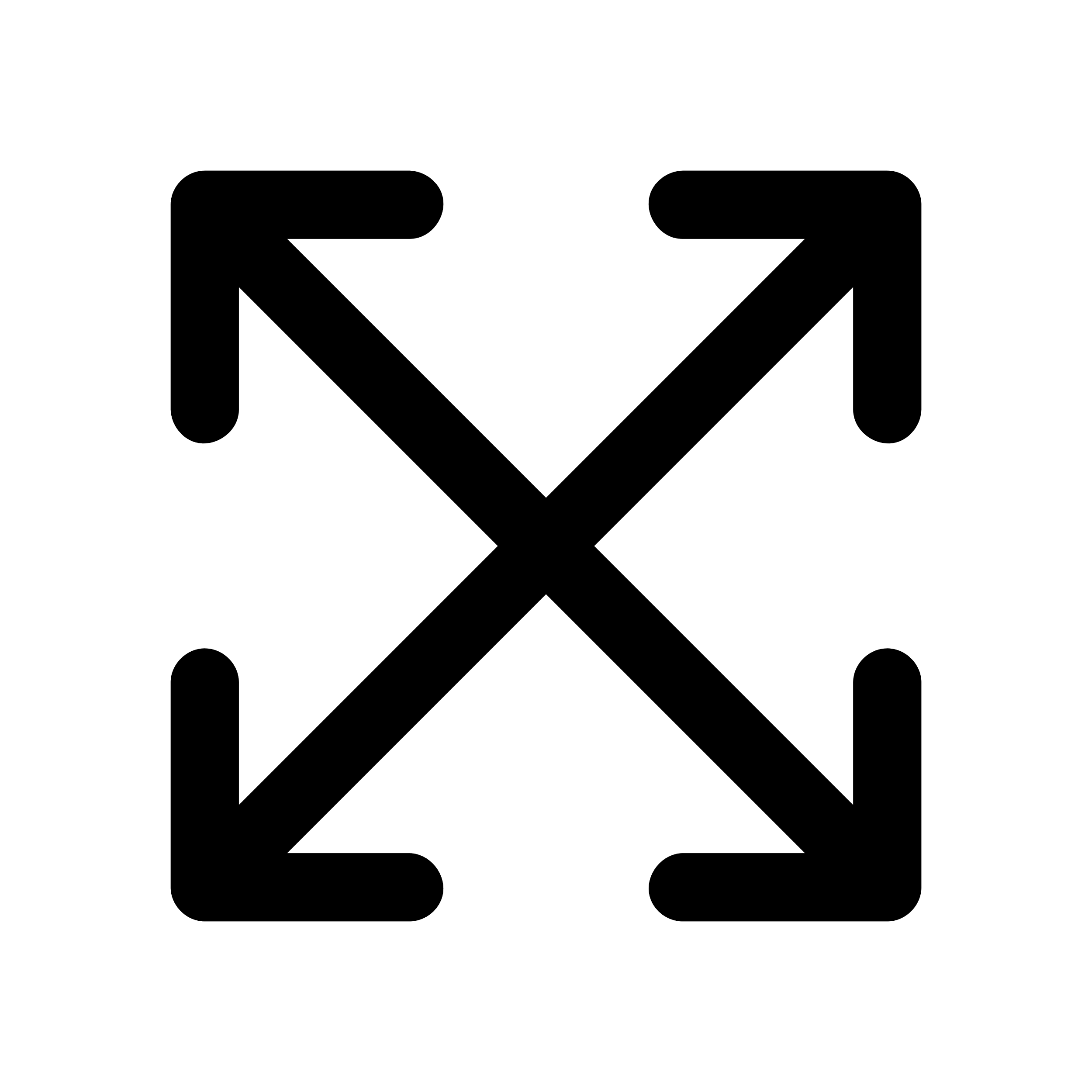 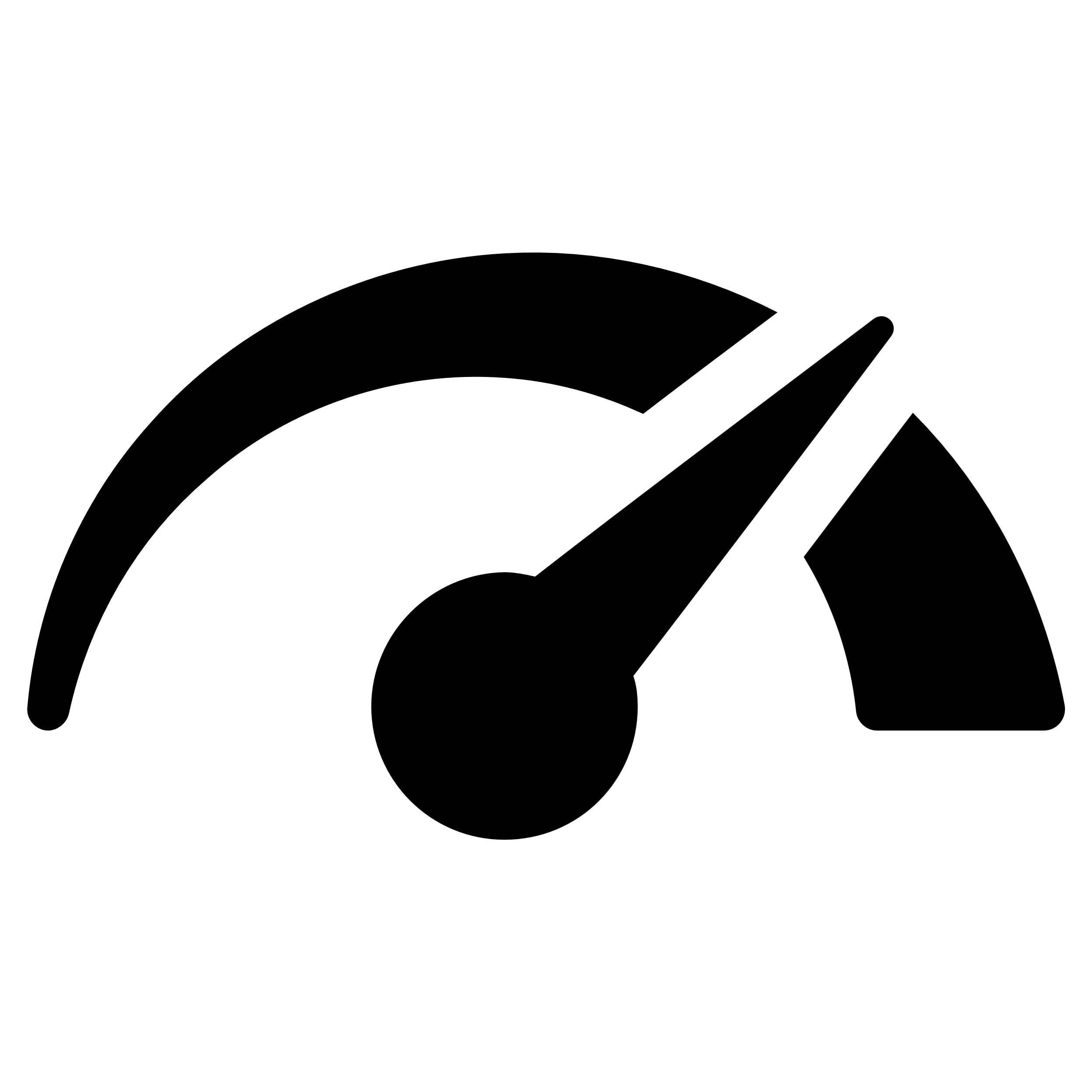 Flow Count Scalability
Logical Partitioning
Single-Instance Performance
IPQ-based design allows scaling to O(100K) flows
Highly optimized, fully-pipelined design allows BBQ to support 150 Mpps (100 Gbps) on FPGAs and 1.5 Bpps (1 Tbps) onswitch ASICs
BBQ’s unique priority index structure allows logical partitioning with no performance overhead
This Talk
Minimum requirements for scheduling in switches and SmartNICs
State-of-the-art priority queue designs are infeasible
How do we get there?
Evaluation
BBQ Evaluation (FPGA): Performance
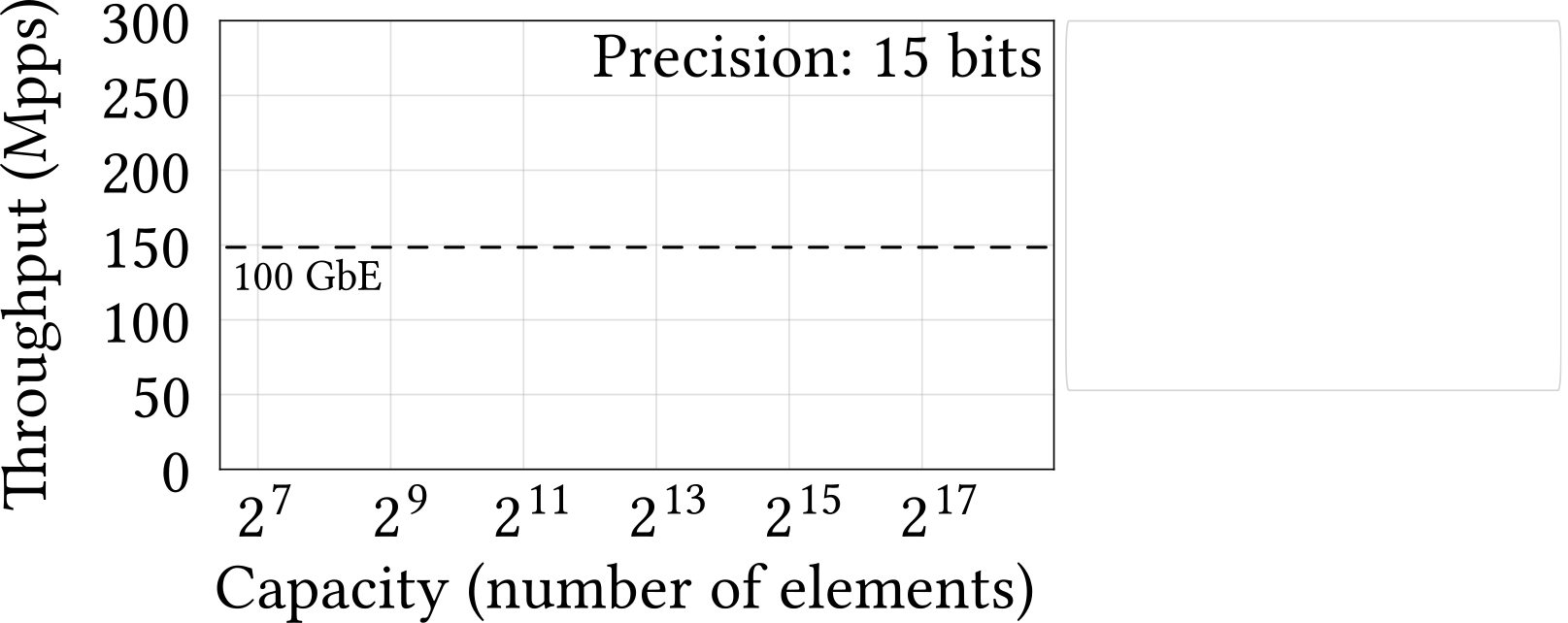 BBQ Evaluation (FPGA): Performance
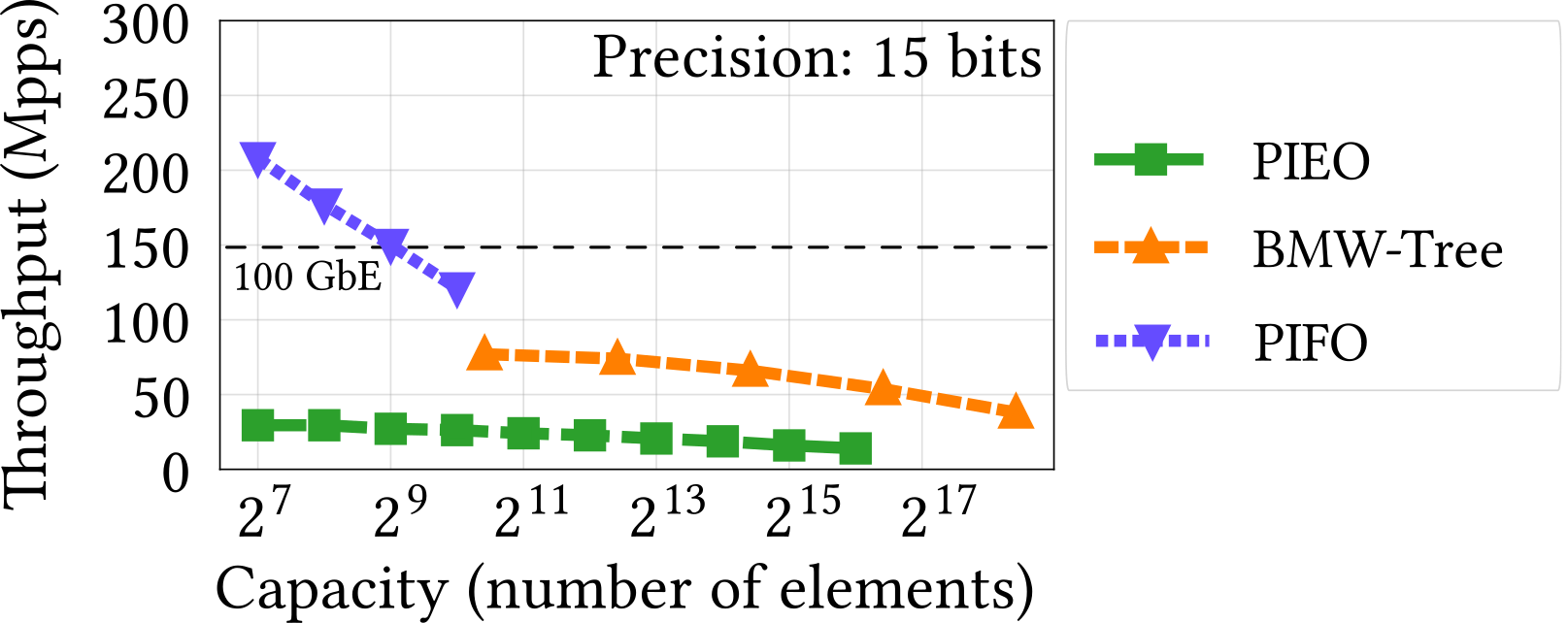 BBQ Evaluation (FPGA): Performance
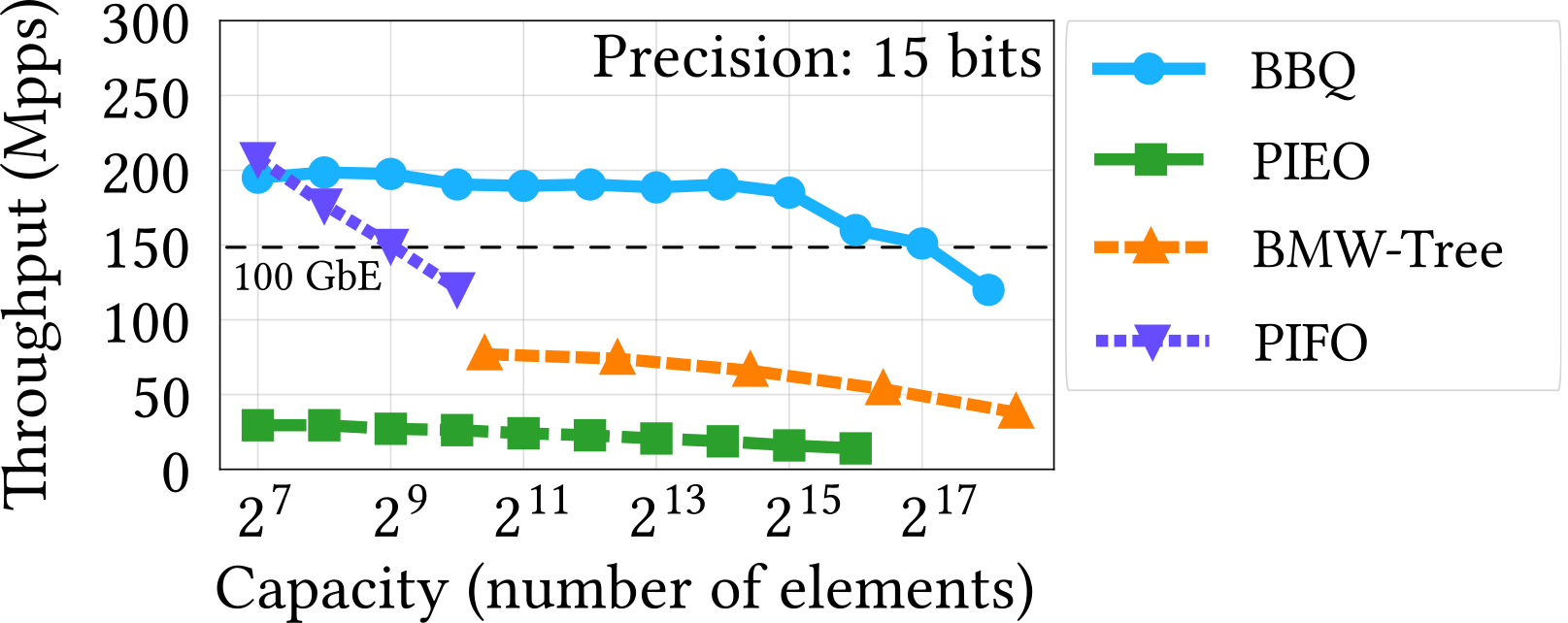 On a Stratix 10 FPGA, BBQ sustains 100 Gbps line rate (148.8 Mpps) with 100K+ elements and 32K priorities, 3X the packet rate of state-of-the-art designs.
Conclusion
Existing hardware priority queues do not meet the stringent requirements imposed by modern schedulers. We design BBQ, an IPQ that – for the first time – makes it feasible to implement priority packet scheduling on line rate switches and SmartNICs.
BBQ supports 100K+ entries and 32K priorities at 100 Gbps line-rate (148.8 Mpps) on an FPGA, and 1 Tbps (1.5 Bpps) on an ASIC.
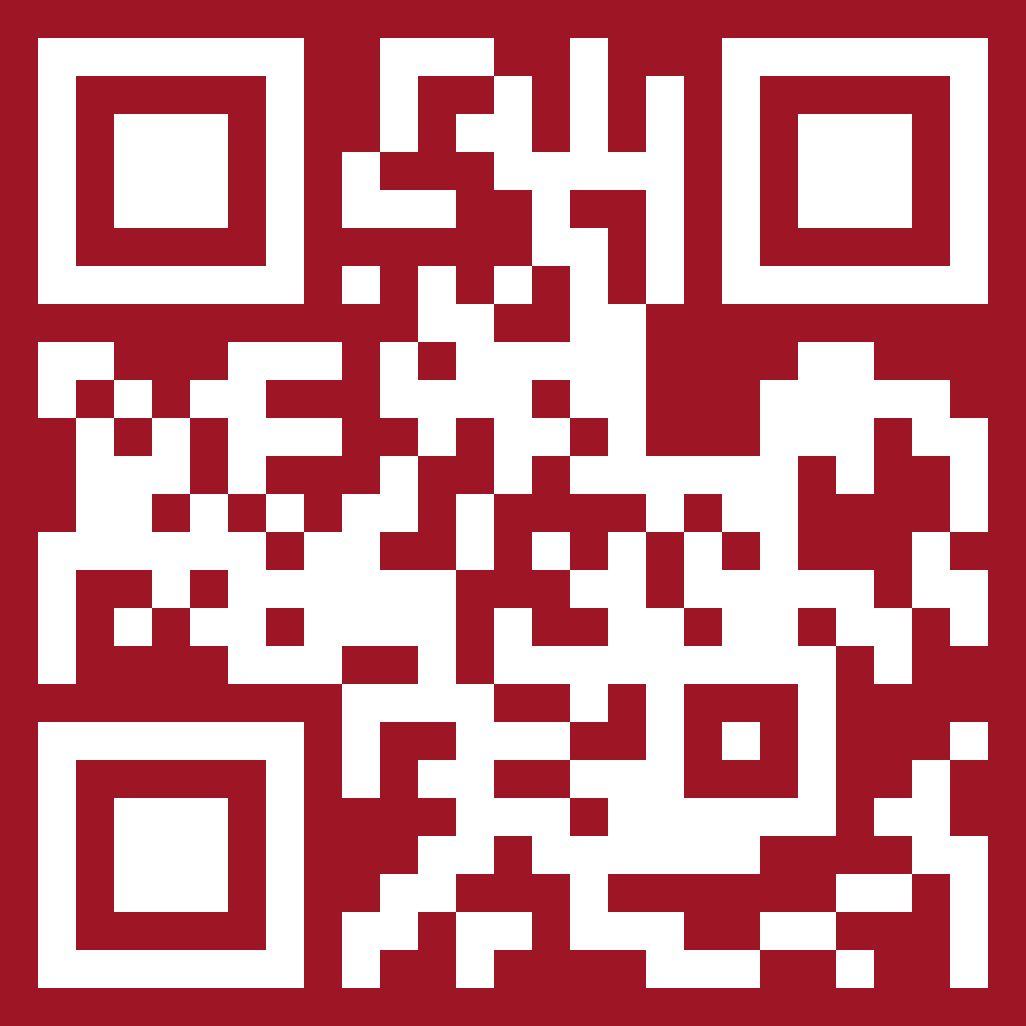 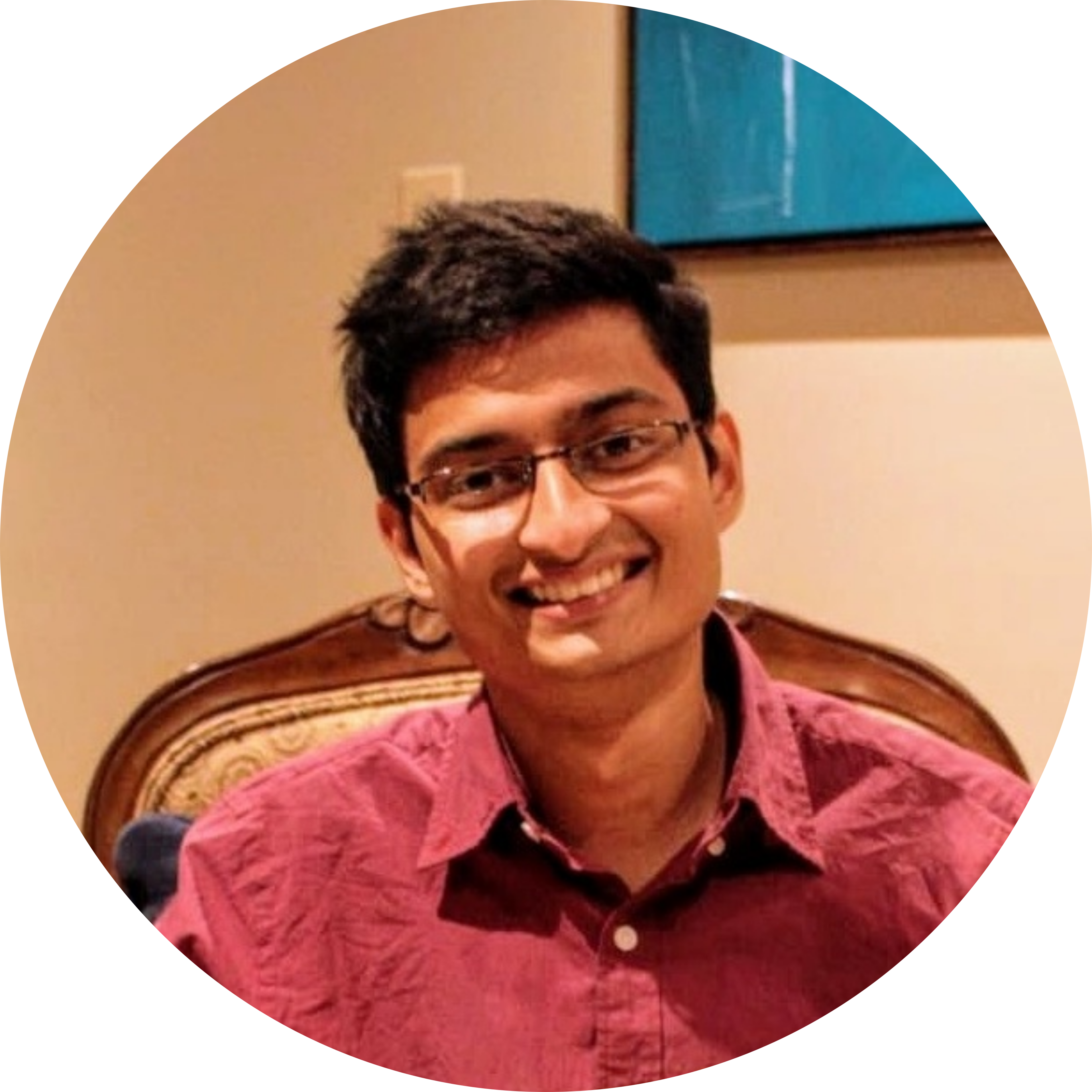 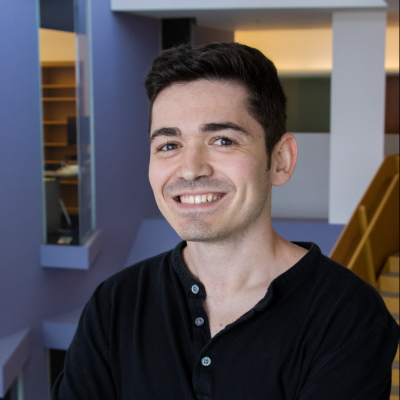 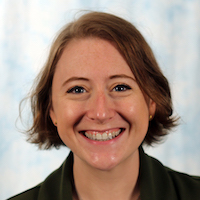 Open-source code:
https://github.com/cmu-snap/BBQ
BBQ Evaluation (FPGA): Resources
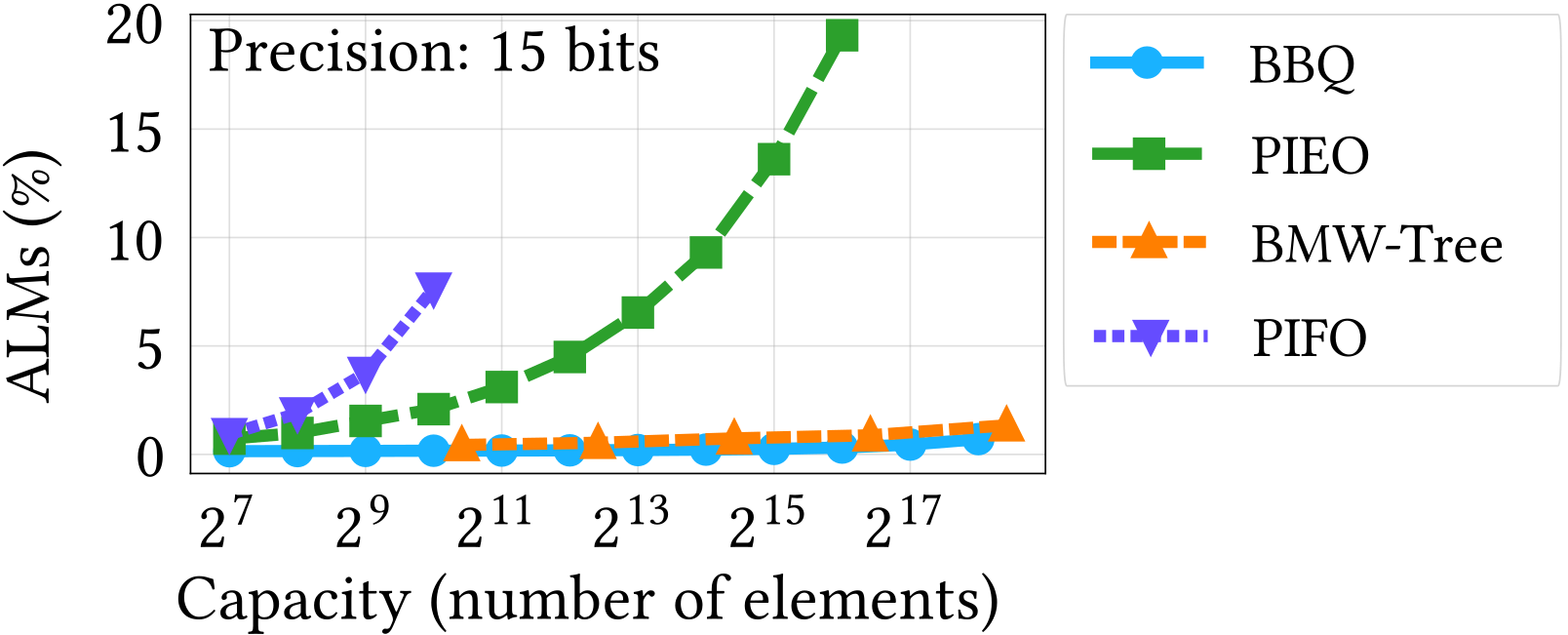 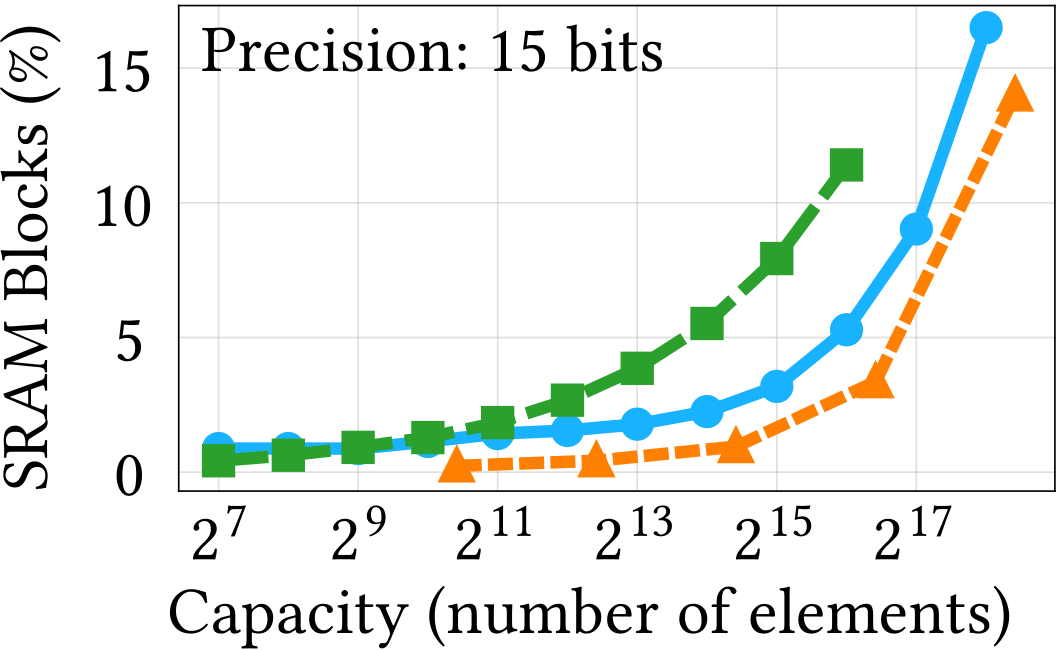 BBQ requires very few ALMs. Its SRAM usage is between PIEO and BMW-Tree (but requires fewer copies to meet the same performance target)
How does BBQ fit in the context of approximate priority queue designs?
BBQ is complementary to approaches that assume a small set of priority queues as a hardware primitive (SP-PIFO, PCQ, Sifter)
Accuracy improves with more strict-priority queues
BBQ’s priority index structure (bitmap tree) is an efficient priority decoder, which is how we can scale to larger priority spans

BBQ’s design shows that is possible to scale to a large number of queue elements without sacrificing accuracy
Accuracy
Want the execution output of BBQ to be identical to an “ideal” priority queue…
unfortunately, pipelining breaks this property!
Accuracy
Want the execution output of BBQ to be identical to an “ideal” priority queue…
unfortunately, pipelining breaks this property!
(B, 20)
(A, 5)
(C, 50)
(D, 60)
Pipeline
BBQ
Accuracy
Want the execution output of BBQ to be identical to an “ideal” priority queue…
unfortunately, pipelining breaks this property!
(B, 20)
(A, 5)
(D, 60)
(C, 50)
DEQMax
Pipeline
BBQ
Accuracy
Want the execution output of BBQ to be identical to an “ideal” priority queue…
unfortunately, pipelining breaks this property!
(B, 20)
(A, 5)
(D, 60)
(C, 50)
DEQMax
DEQMax
Pipeline
BBQ
Accuracy
Want the execution output of BBQ to be identical to an “ideal” priority queue…
unfortunately, pipelining breaks this property!
(B, 20)
(A, 5)
(D, 60)
(C, 50)
DEQMax
DEQMax
Pipeline
BBQ
The highest-priority element in the system is not always in the BBQ, creating potential scheduling inaccuracies.
Accuracy
We prove that combining BBQ with a tiny PIFO recovers accuracy. The composite design has all the nice properties of BBQ, but without the pipeline latency.
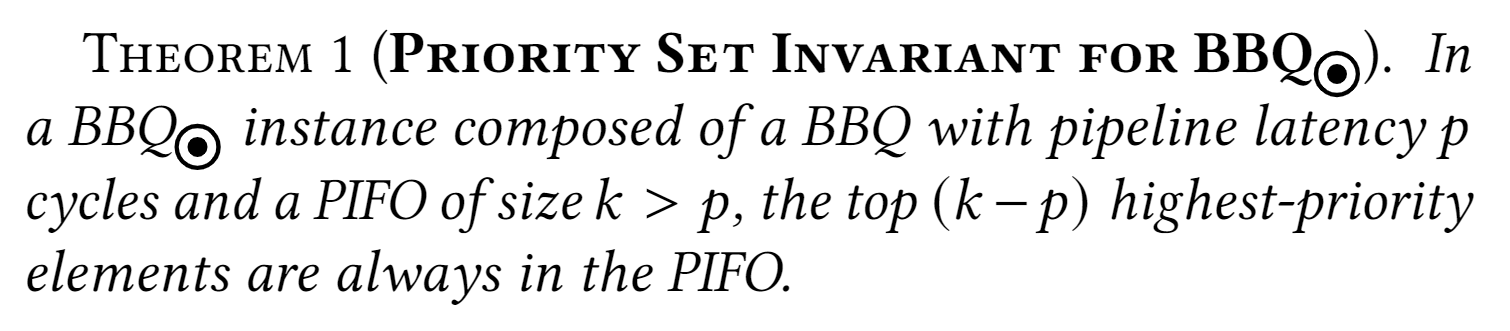